SAMVIRKE
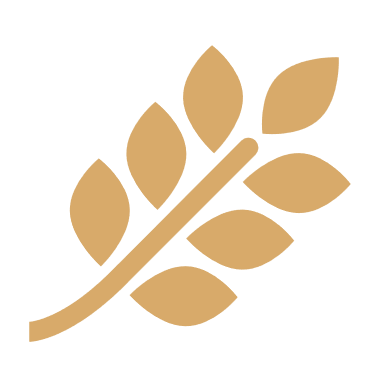 Vi er sterkere gjennom
Generell læring om samvirkemodellen, styrker og utfordringer
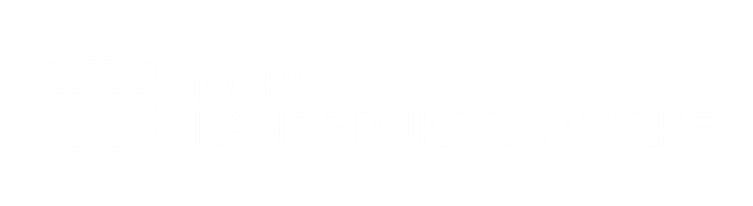 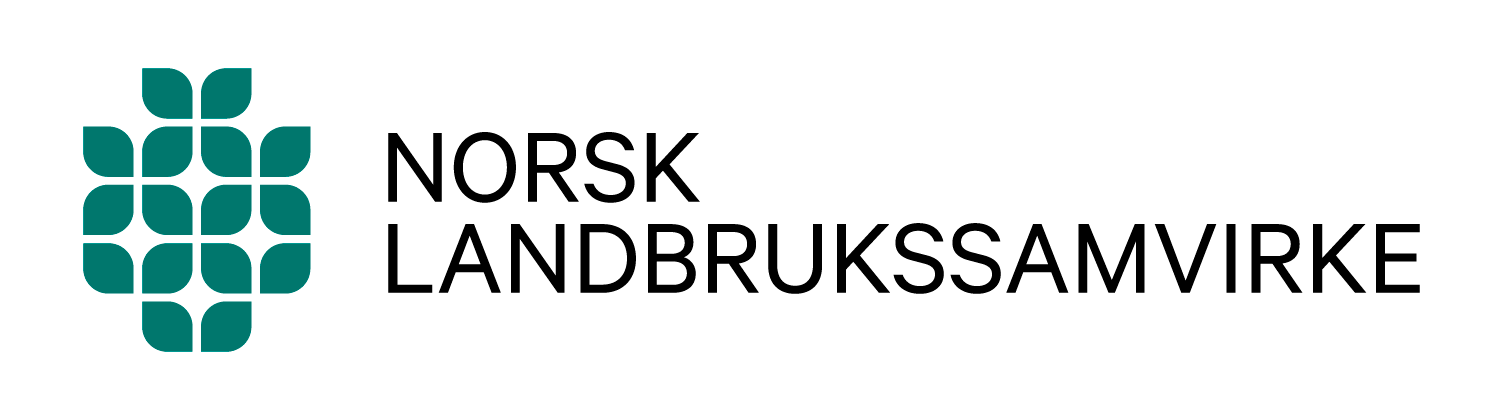 Disposisjon
SAMVIRKE
Hva kjennetegner et samvirke?  (definisjon av SA i Brønnøysundregisteret)
Samvirkeloven som fundament  (peke på noen paragrafer)
Hva er landbrukssamvirker?  (formålsparagrafer til de tre store)
Kraften i samvirkene  (hjulet som en disposisjon for videre informasjon)
Sikkerhet for levering (vertikal integrasjon i verdikjeden)
Ulike landbrukssamvirker
En god pris
Et annet formål (figurer til Gaute som viser formål til samvirke kontra investoreide samvirker)
Andel av overskudd
Fellesoppgaver
Langsiktighet i næringen
Nasjonalt eierskap
Landbrukets utfordringer (horisontproblemet og kapitalproblemet størst fokus)
Landbrukssamvirkenes landbrukspolitiske rolle
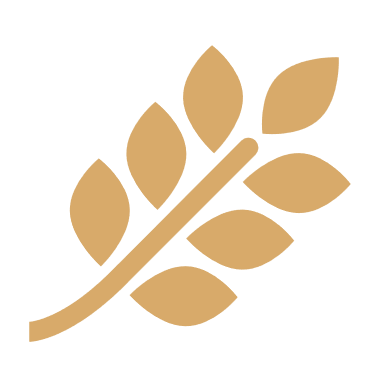 2
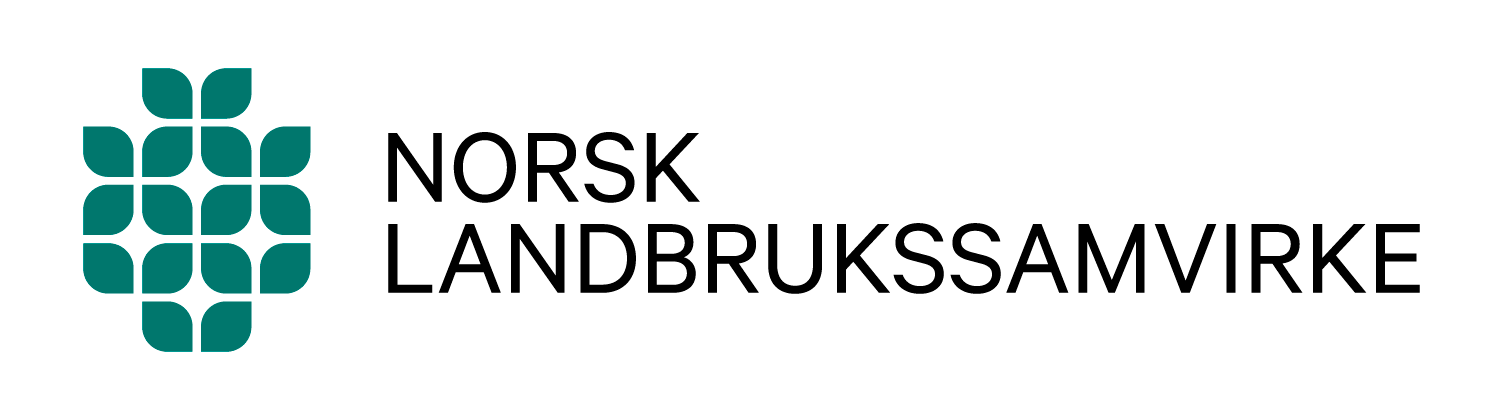 Samvirkeformens særpreg:
SAMVIRKE
«Aktører som frivillig slutter seg sammen gjennom medlemskap i en frivillig, demokratisk styrt organisasjon som eier en virksomhet som driver økonomisk virksomhet (produksjon av varer / tjenester) med formål å tjene medlemmenes brukerinteresser» 
(Per Ove Røkholt, Notat Definisjon av samvirkeformen, 2000)
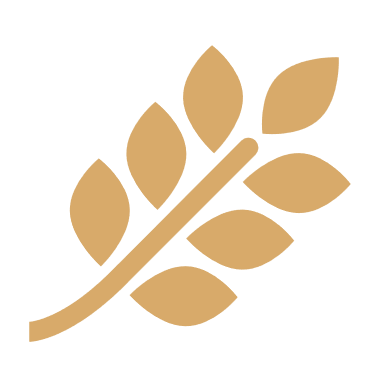 Samvirke SA
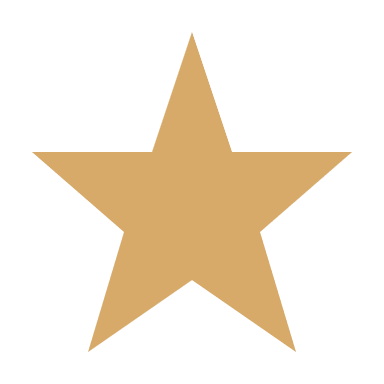 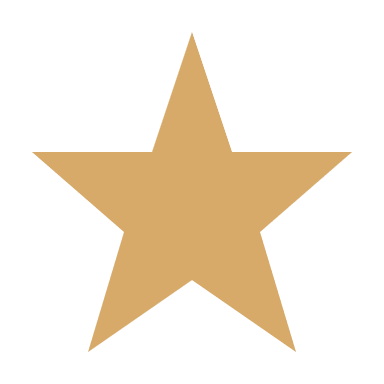 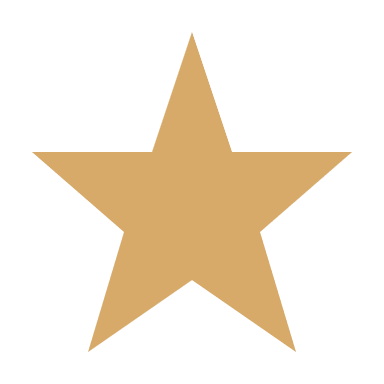 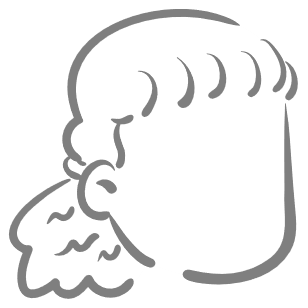 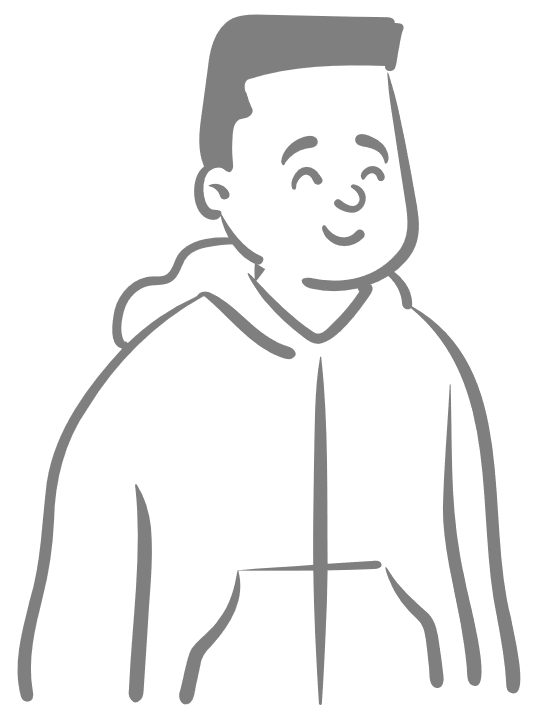 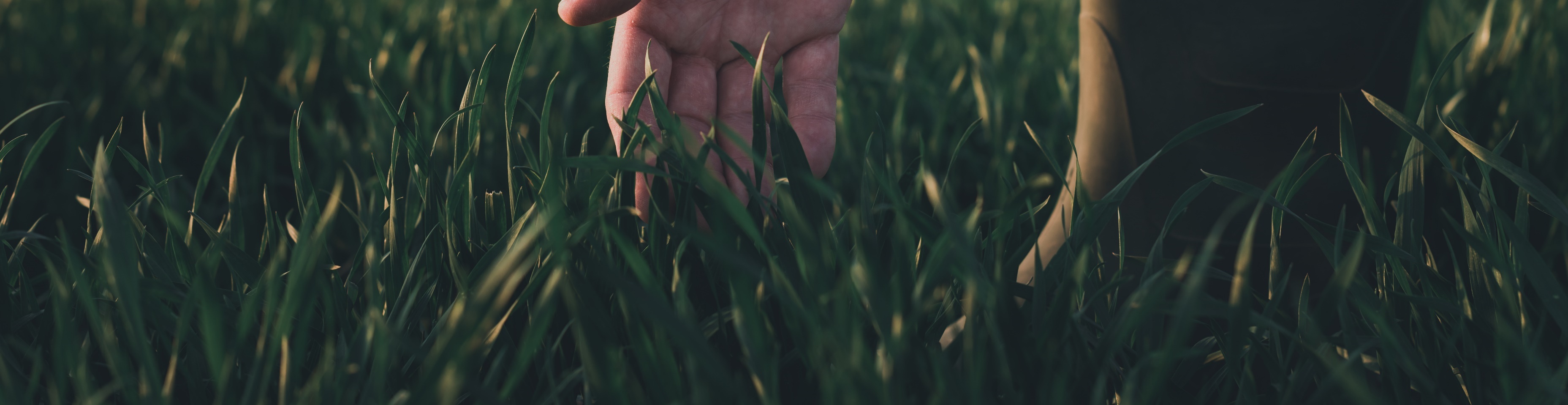 Etablert for å tjene medlemmenes behov
Er basert på frivillig medlemskap
Tjener medlemsinteressene gjennom å drive økonomisk virksomhet
Eies og styres demokratisk av medlemmene
Sikre innsatsfaktorer
Sikre avsetning
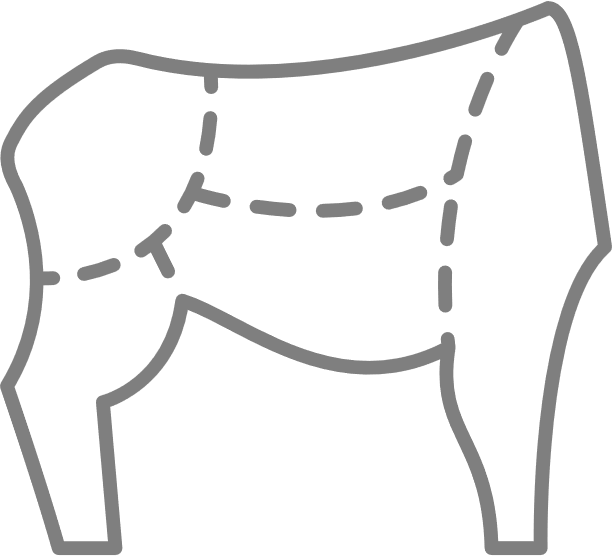 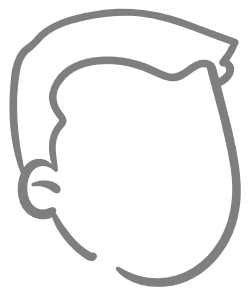 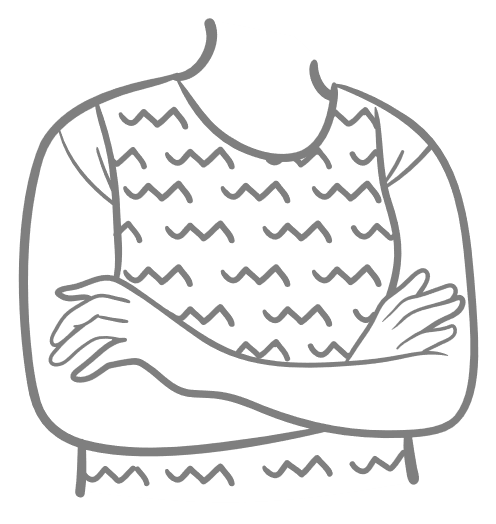 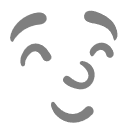 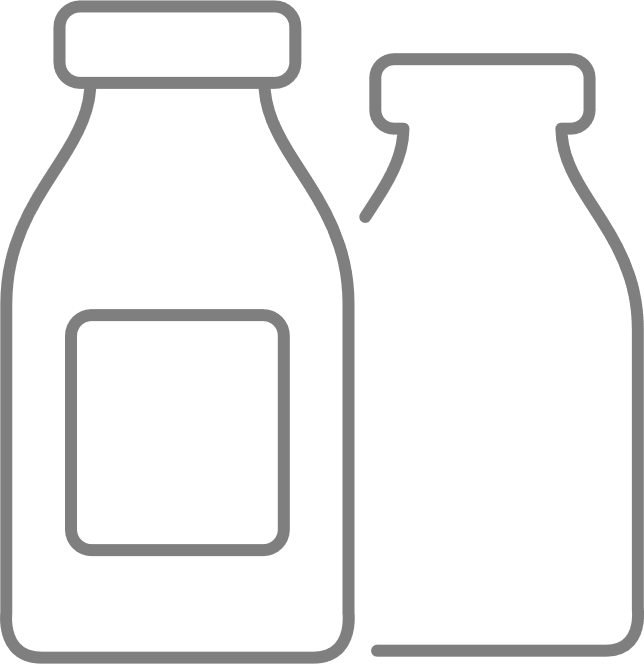 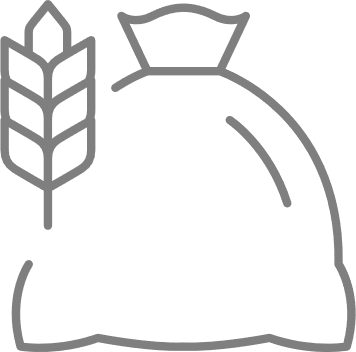 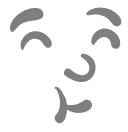 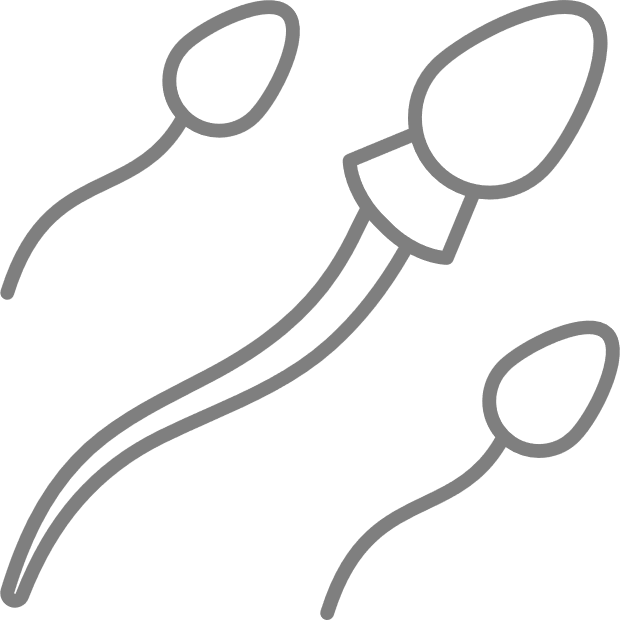 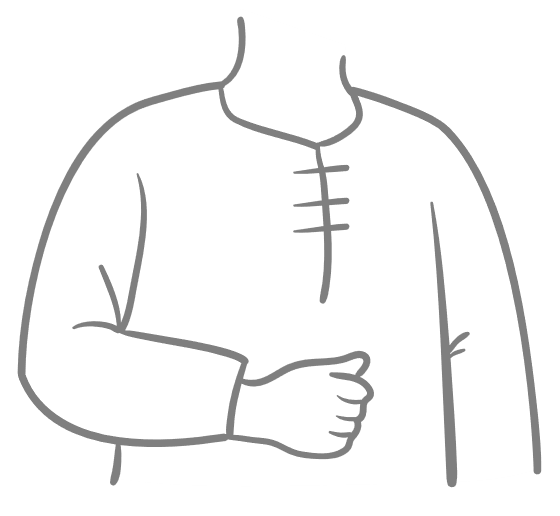 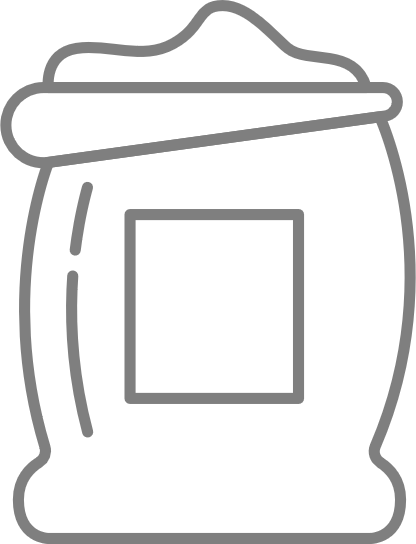 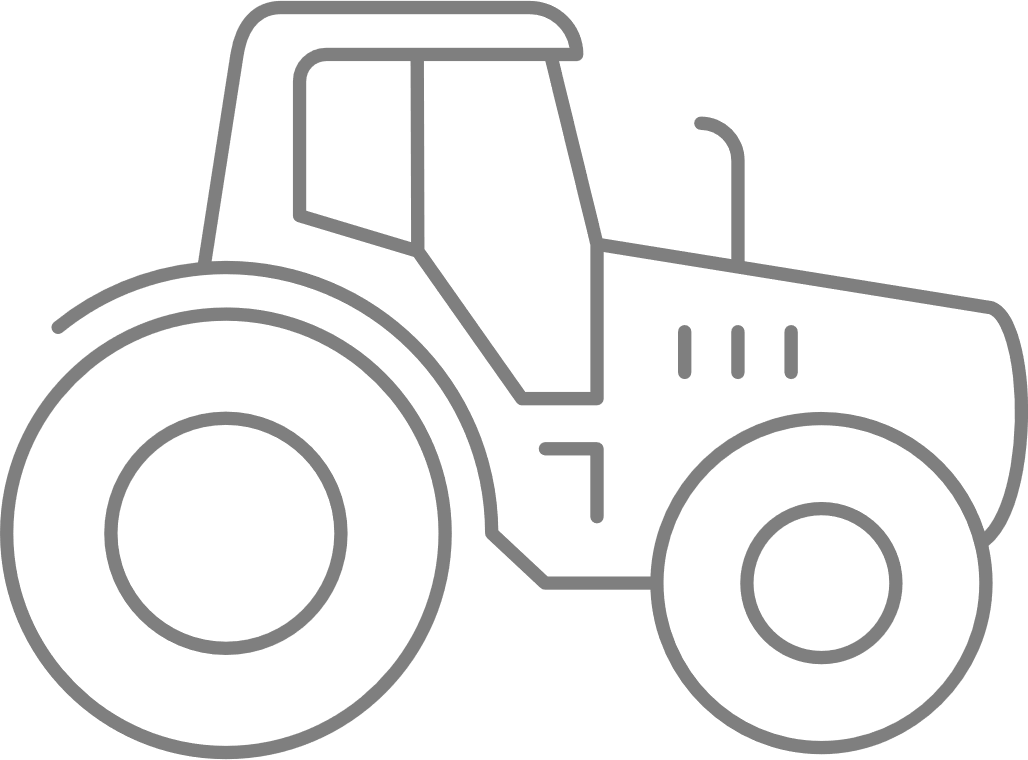 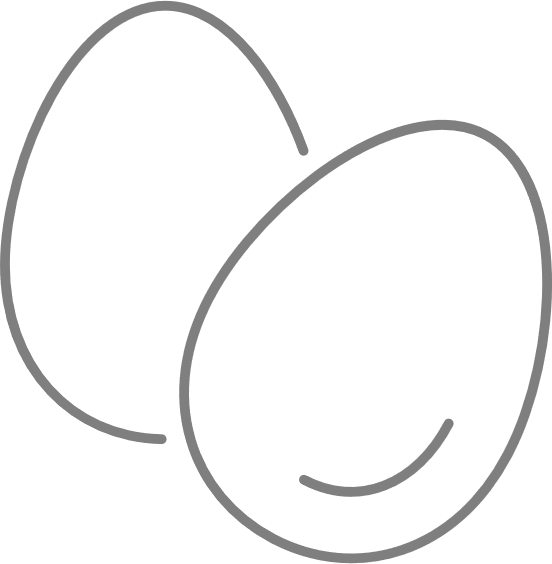 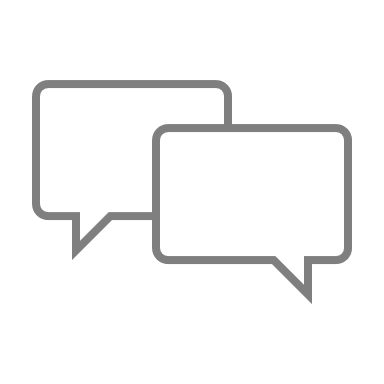 3
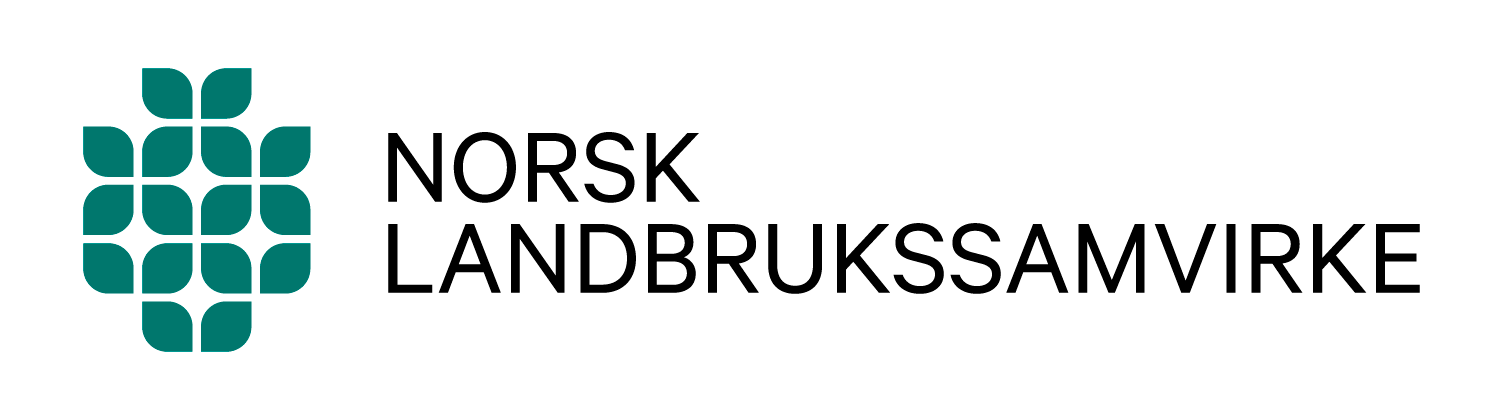 Samvirkeloven  som fundament
SAMVIRKE
§
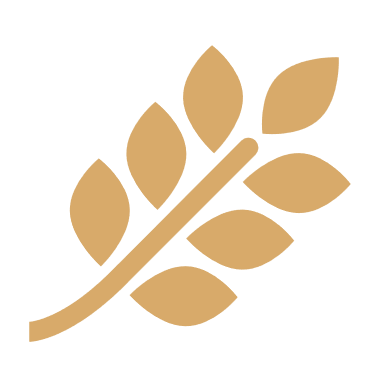 Samvirkeloven § 17
Samvirkeloven § 1
Eit samvirkeforetak skalbehandle alle medlemmar likt. Forskjellsbehandling krev sakleg grunn
.. ei samanslutning som har som hovudformål å fremja dei økonomiske interessene til medlemmane ..
4
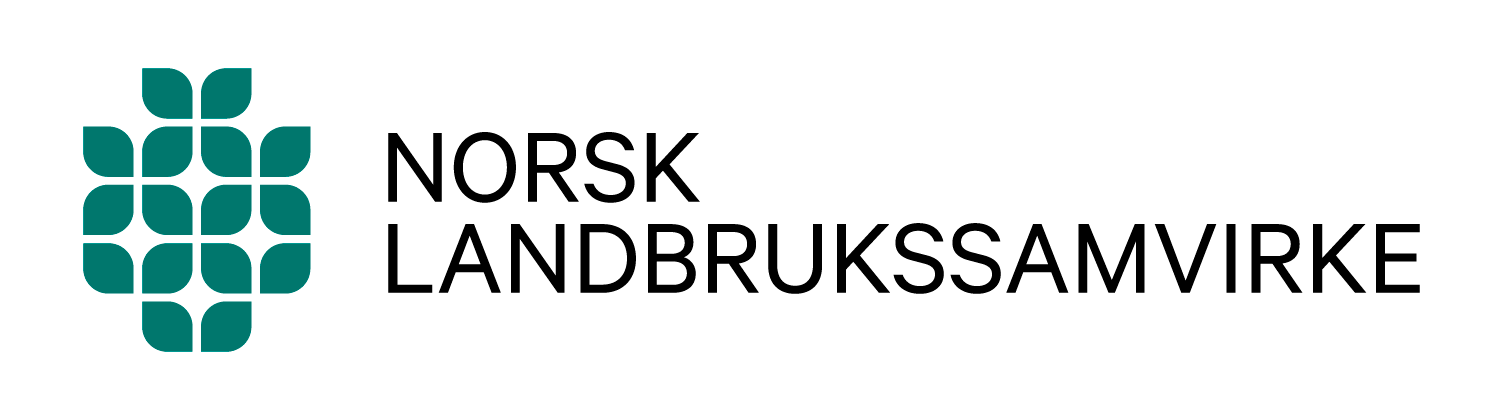 Hva er 
Landbrukssamvirker?
SAMVIRKE
Landbrukssamvirkene er foreninger med økonomiske formål
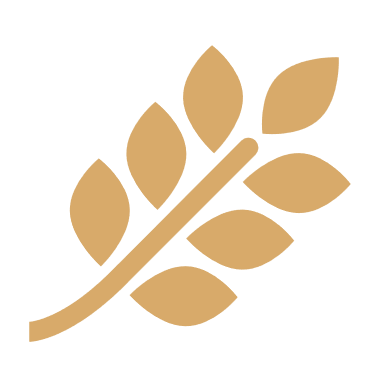 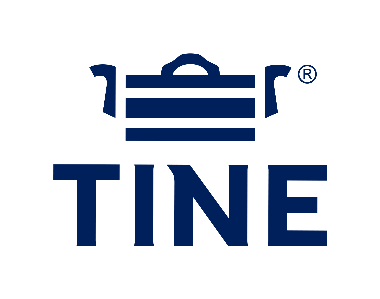 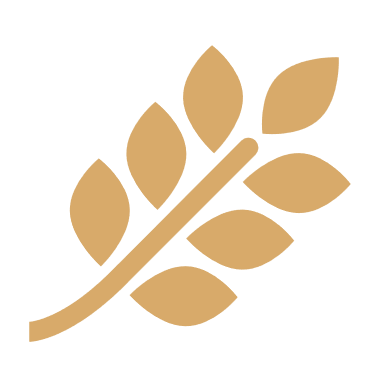 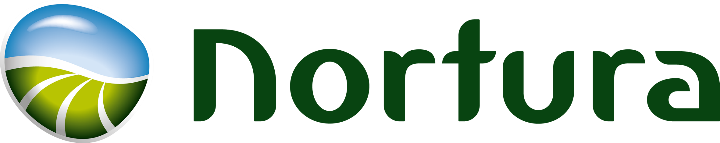 «TINE skal arbeide for at eierne får best mulig økonomisk resultat av sin melkeproduksjon, og i tillegg ivareta eiernes øvrige felles interesser»
«foretaket skal ved sin virksomhet bidra til at medlemmene får best mulig økonomisk resultat av sin husdyrproduksjon, både på kort og lang sikt»
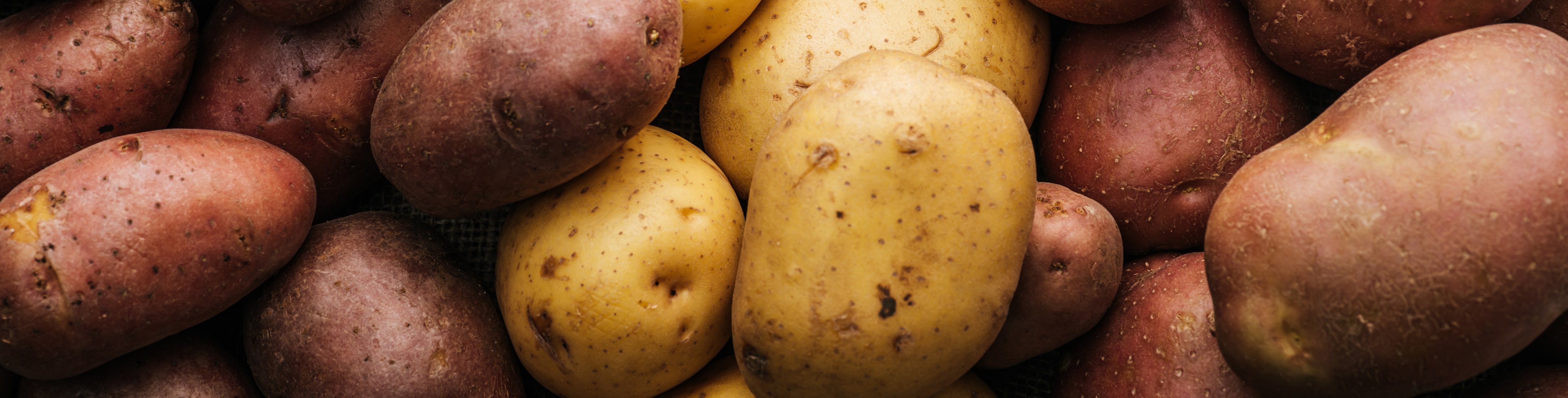 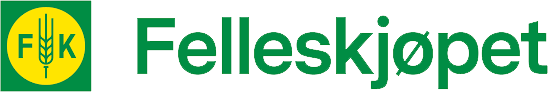 «FKA er et samvirkeforetak med formål å medvirke til å styrke medlemmenes økonomi i landbruksvirksomheten på kort og lang sikt»
5
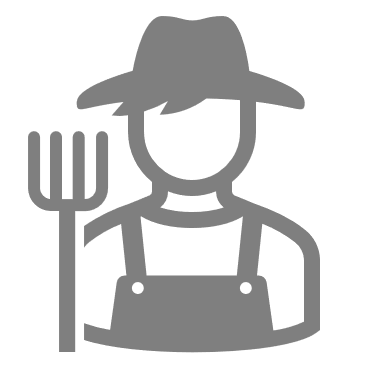 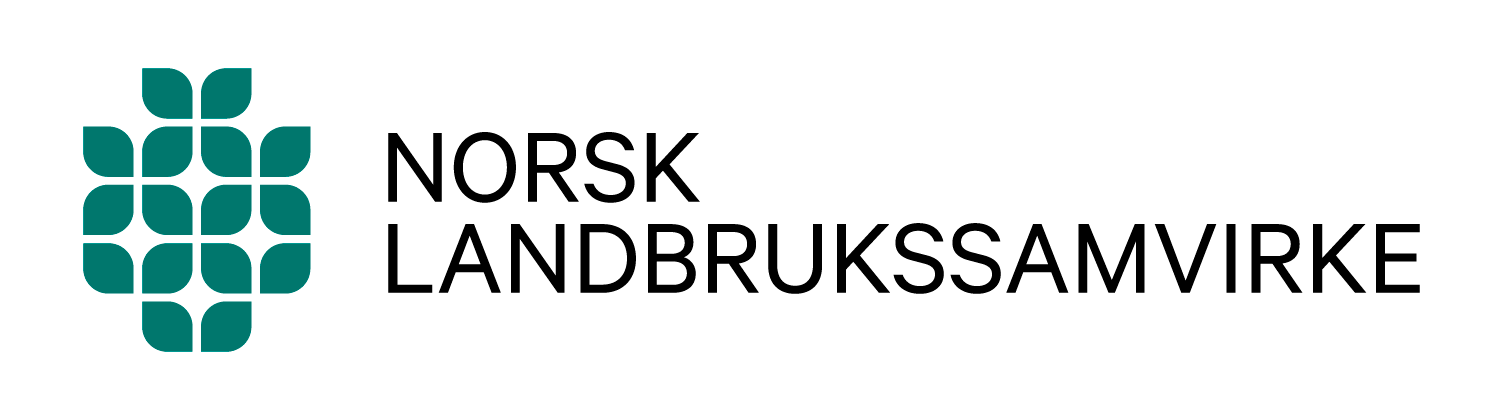 Ulike landbrukssamvirker
SAMVIRKE
Bonde
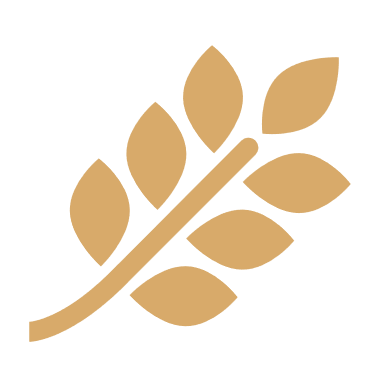 Produksjonssamvirker
Vertikal integrasjon fremover i verdikjeden
Forbrukersamvirker
Vertikal integrasjon bakover i verdikjeden
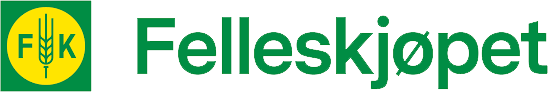 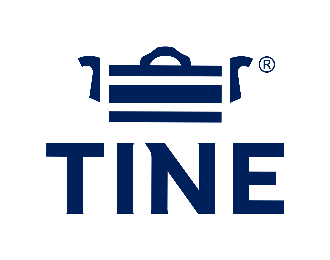 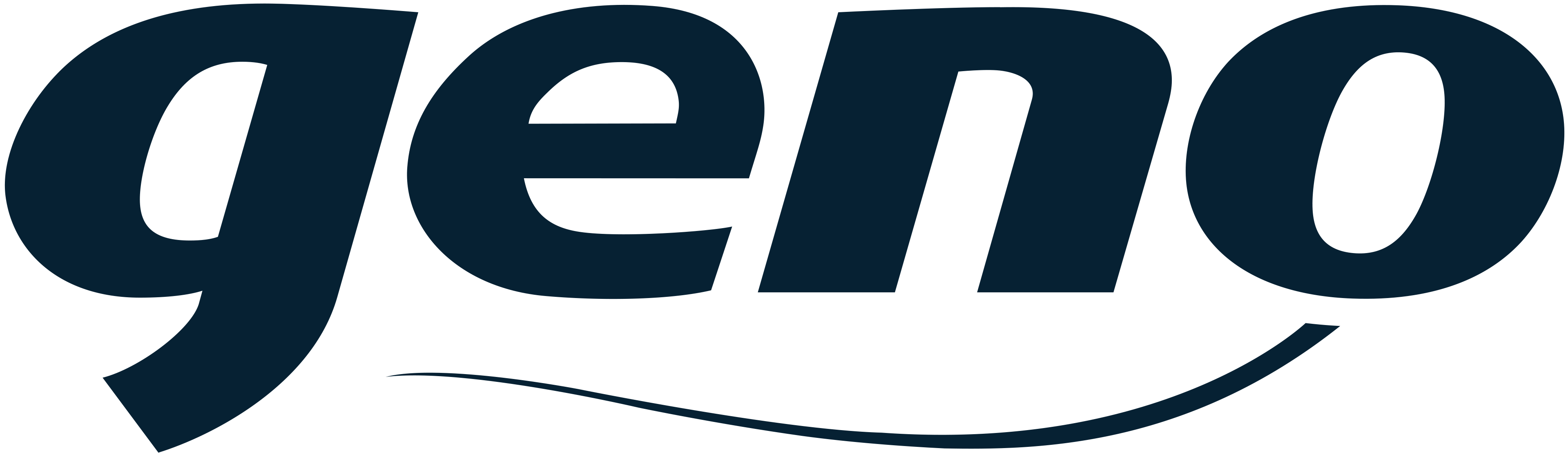 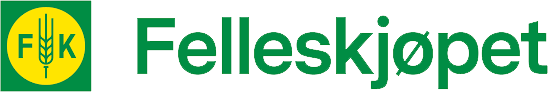 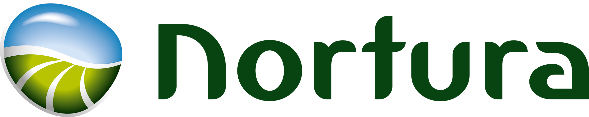 Mål: å sikre et best mulig økonomisk resultat for bøndene, samt sikre gode innsatsfaktorer og gode råvarepriser på lang sikt.
Tilbyr innsatsfaktorer og tjenester til bøndene.
Mottar bøndenes produkter, prosesserer og selger dem videre.
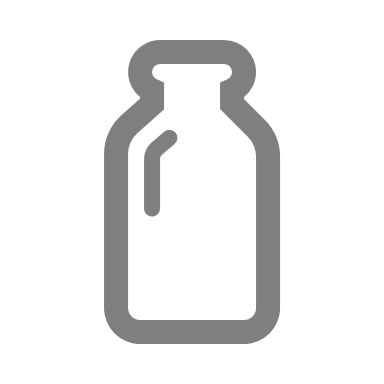 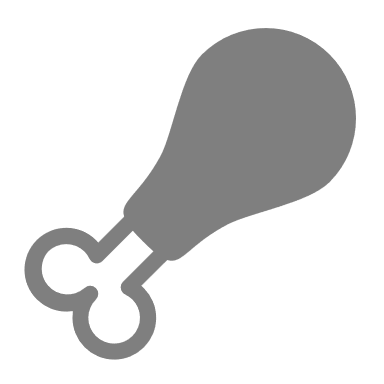 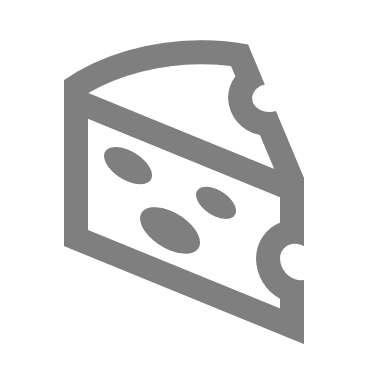 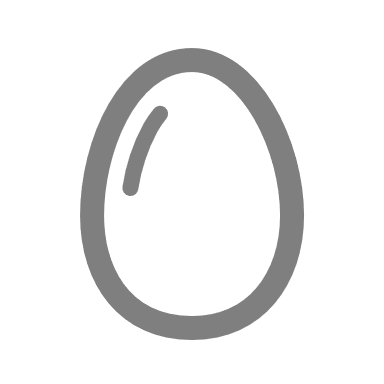 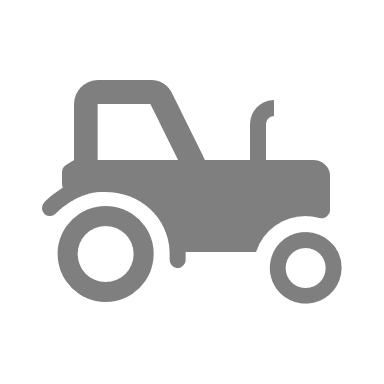 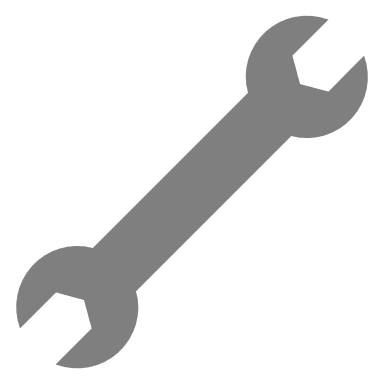 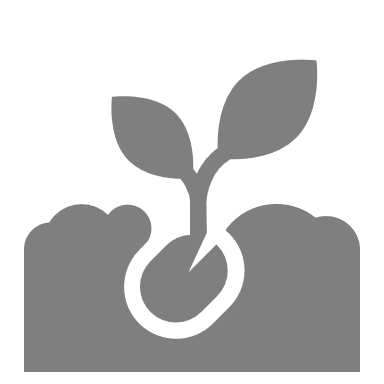 6
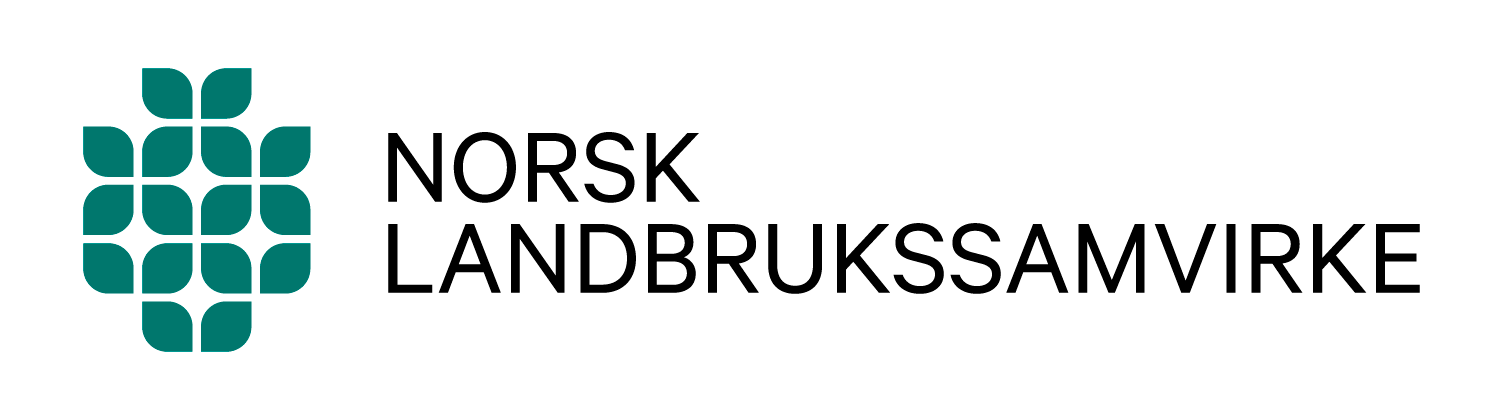 Kraften i samvirke
SAMVIRKE
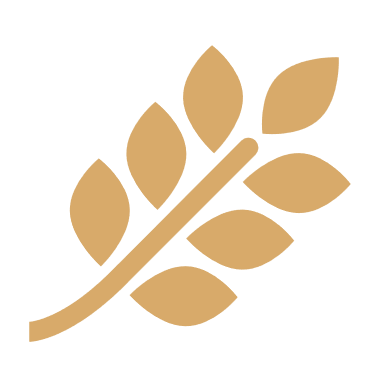 Nasjonalt eierskap
Sikkerhet for levering
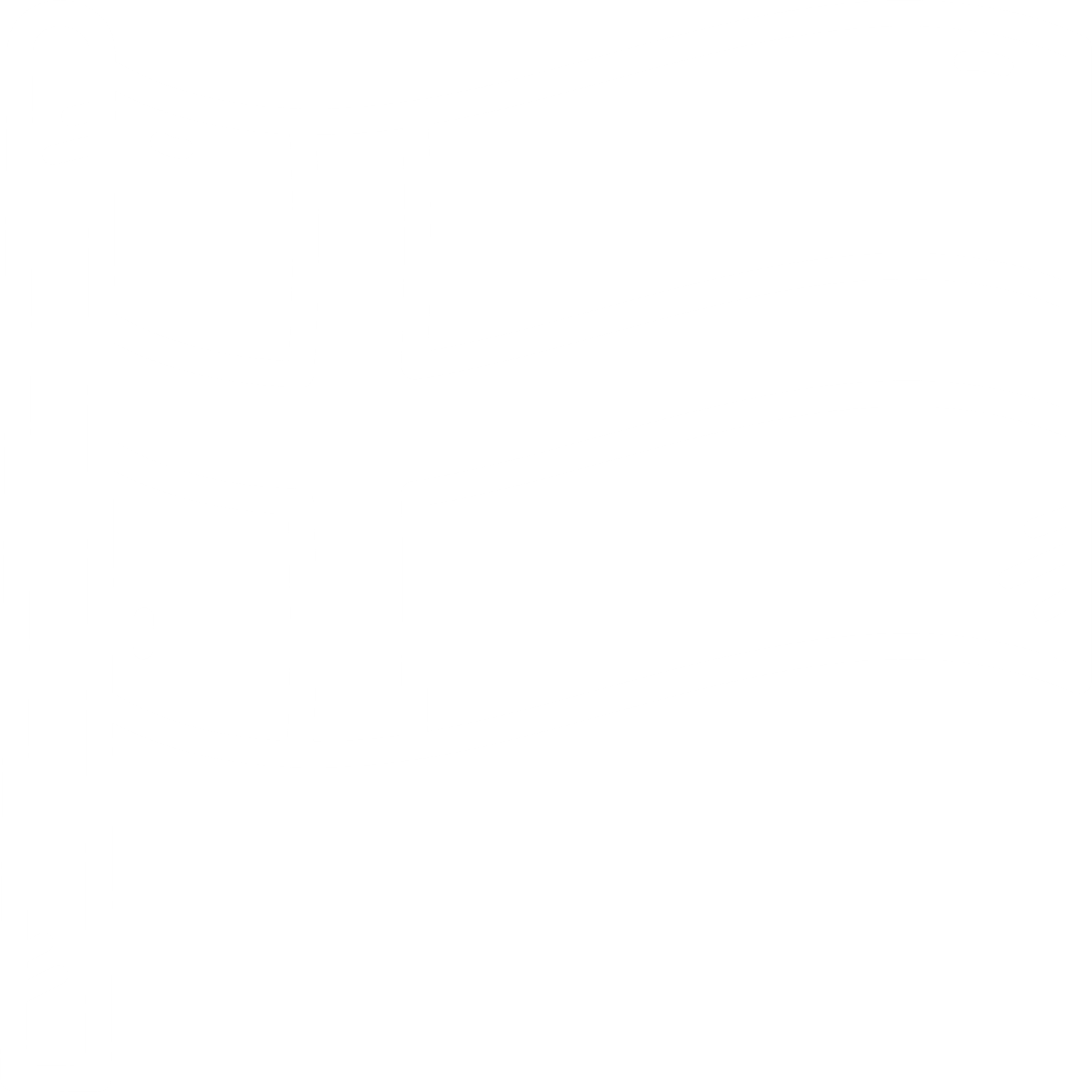 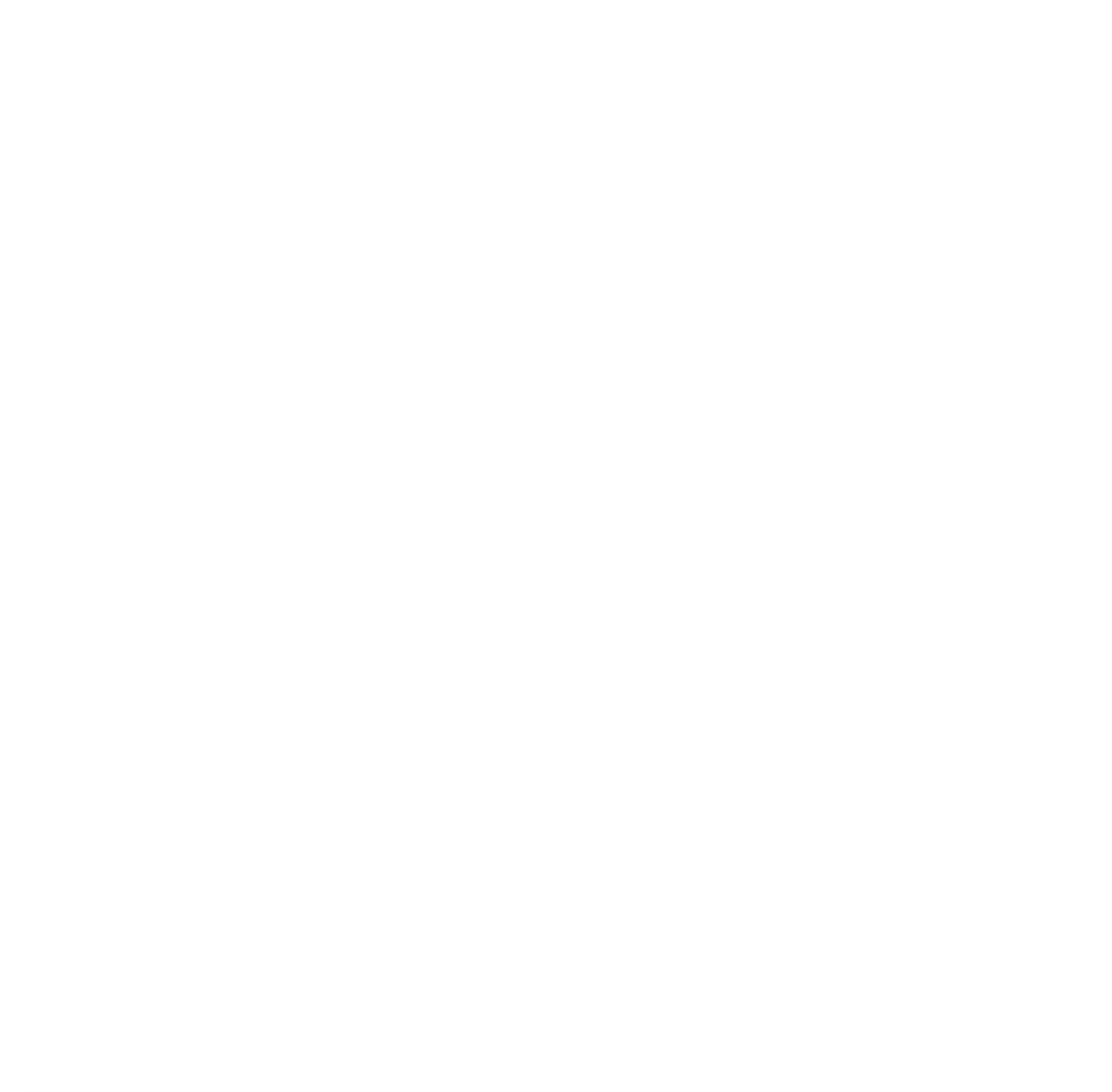 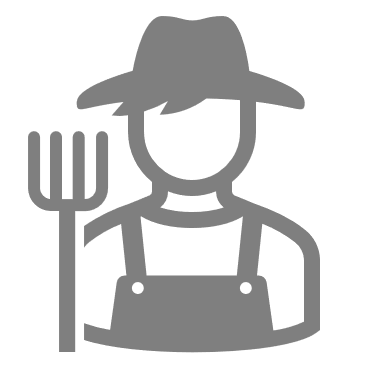 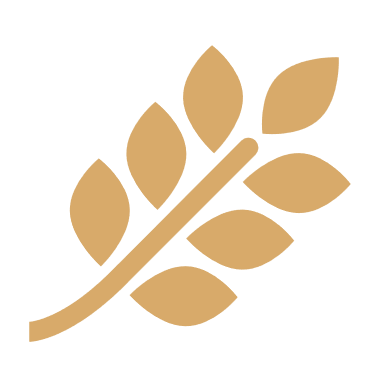 Langsiktighet i næringen
En god pris/forhandlingsstyrke
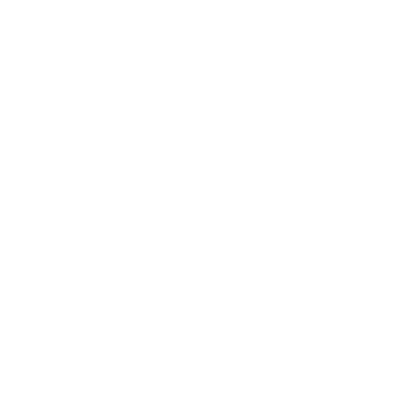 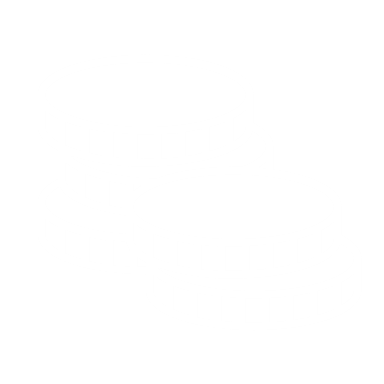 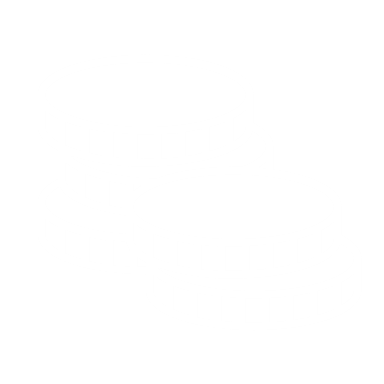 Fellesoppgaver
Andel av overskudd
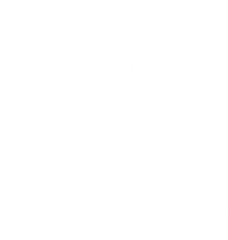 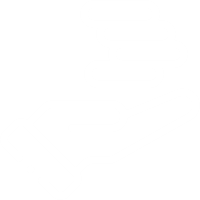 7
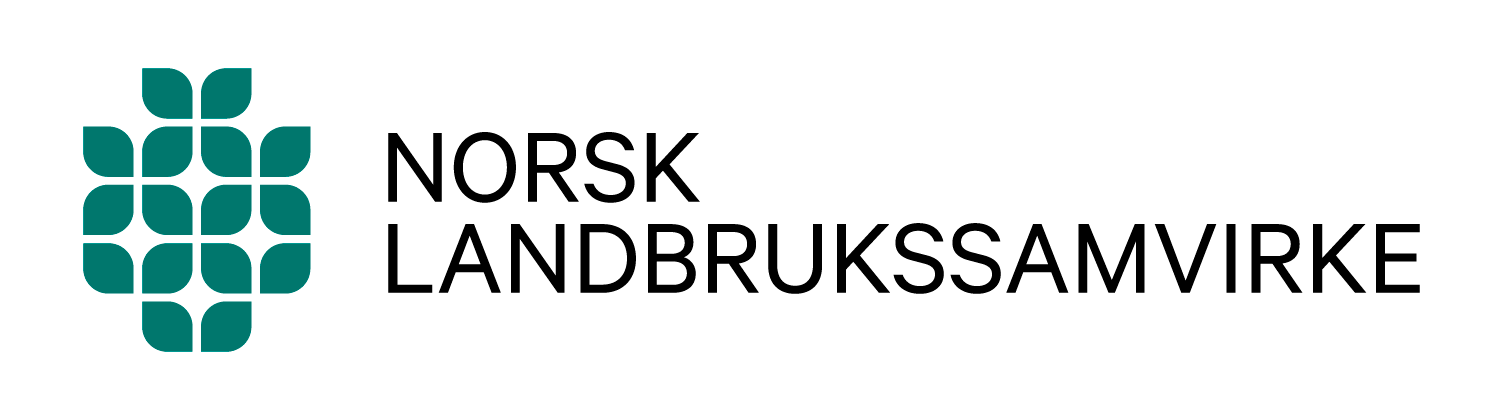 Sikkerhet for levering
SAMVIRKE
Landbrukssamvirkene fungerer som en kollektiv forsikring for bønder når de i fellesskap eier og har kontroll over innkjøp, foredling og industri.
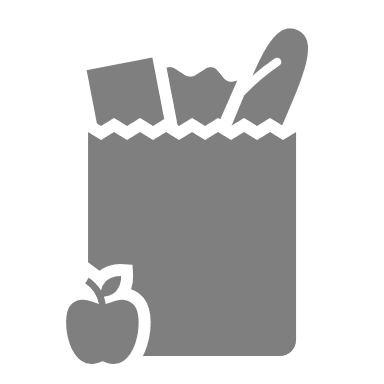 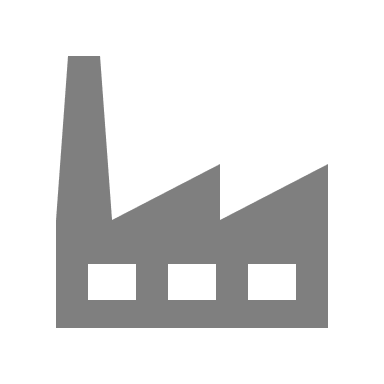 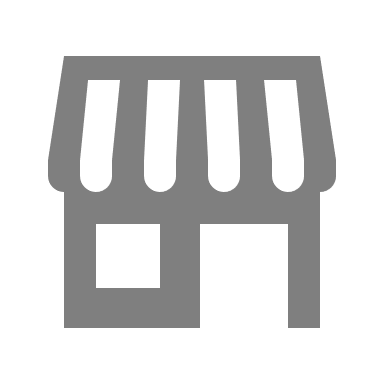 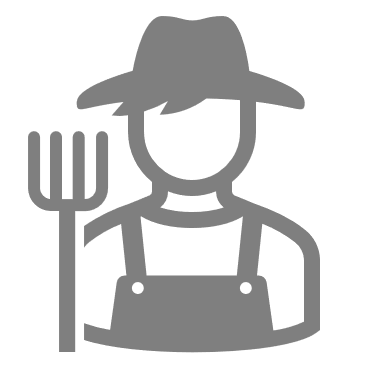 Jeg er avhengig av å levere mine råvarer regelmessig! 
Målet mitt er å sikre best mulig økonomisk resultat, trygghet for viktige innsatsfaktorer og gode råvarepriser på lang sikt.
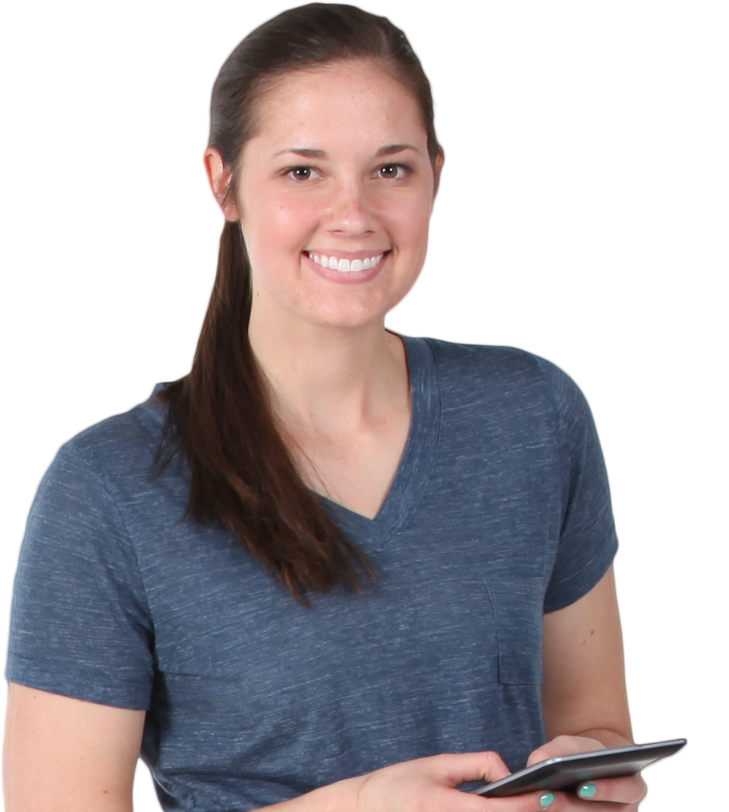 Bonde
Industri
Dagligvare
Forbruker
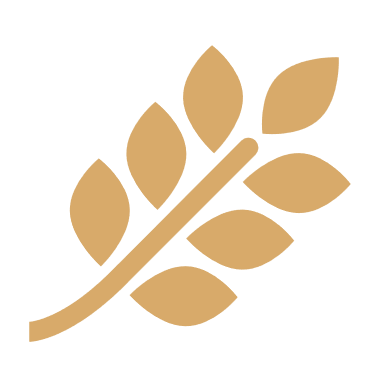 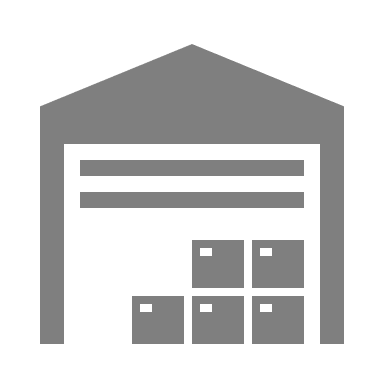 Innkjøp
8
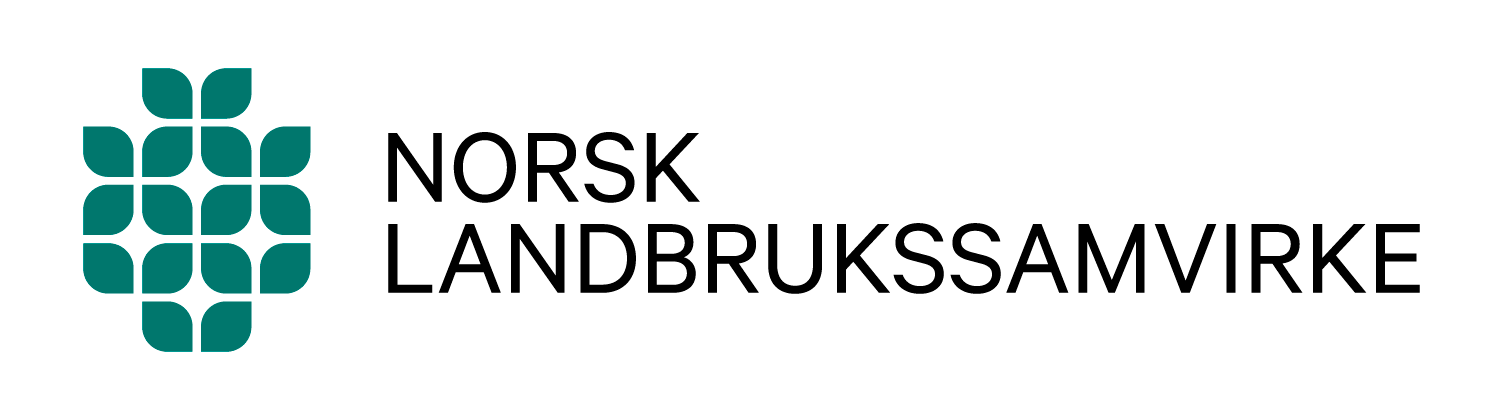 En god pris
SAMVIRKE
Samvirker og investoreide selskap drives ut fra ulike formål!
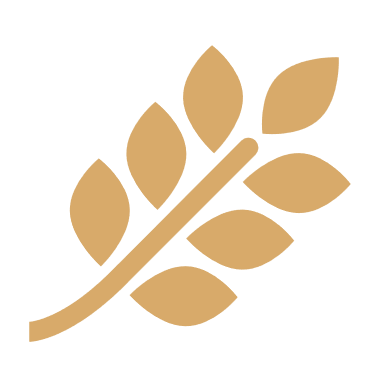 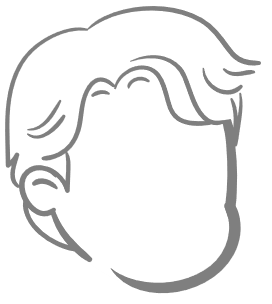 Investoreide selskap søker å minimerer kostnad for innsatsfaktorer og maksimere fortjenesten
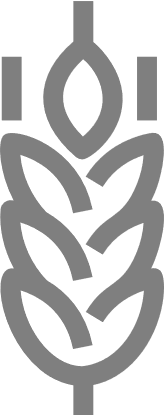 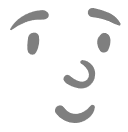 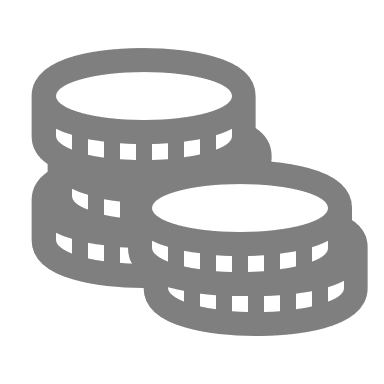 Samvirke søker å maksimere prisen på råvarer og minimere kostnader for medlemmer
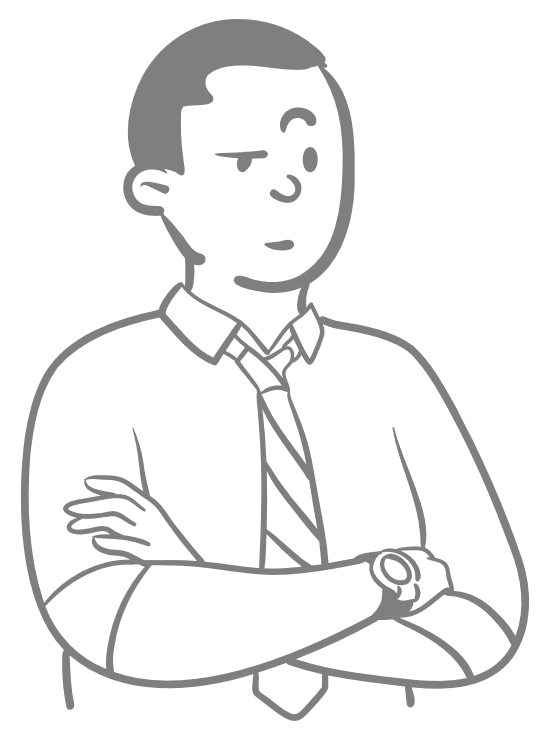 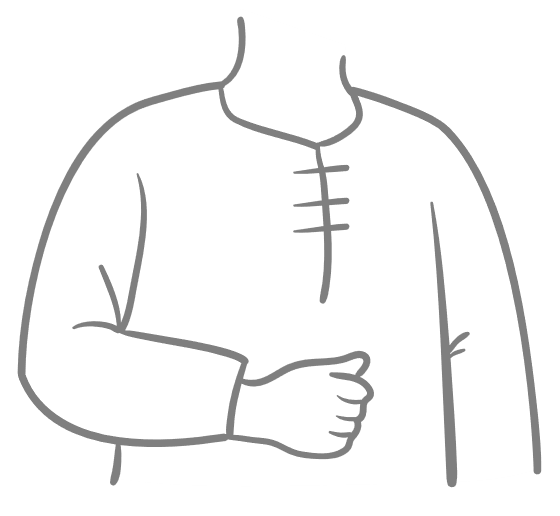 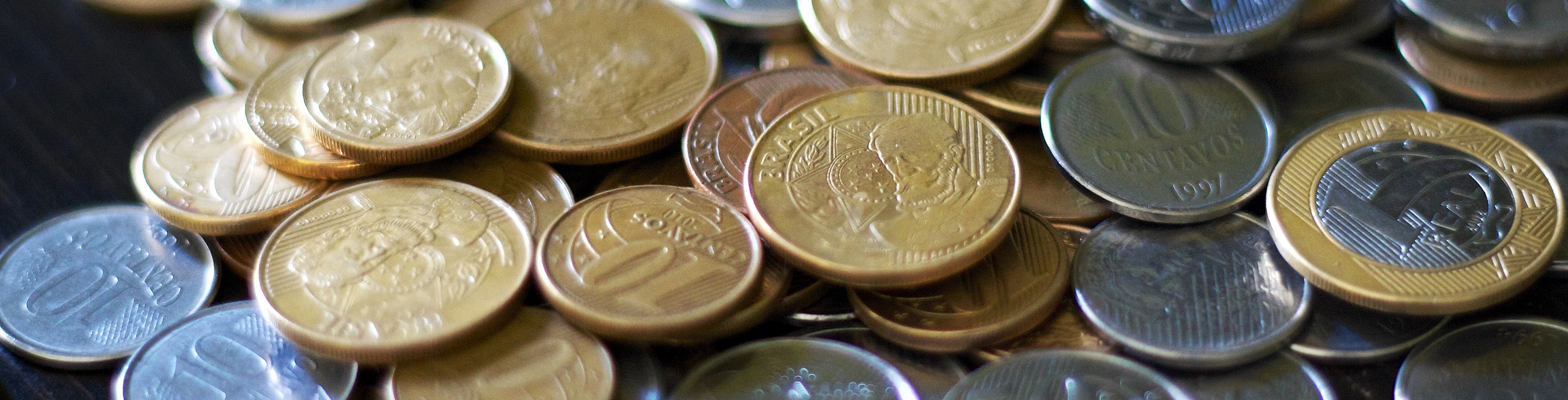 Innsatsfaktorer
Råvarepris
Fortjeneste
Kostnader
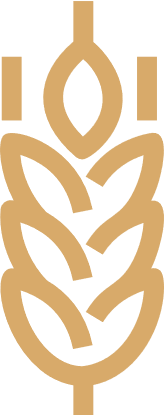 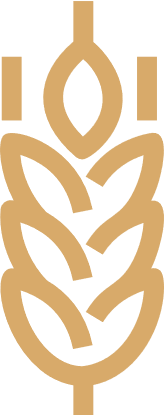 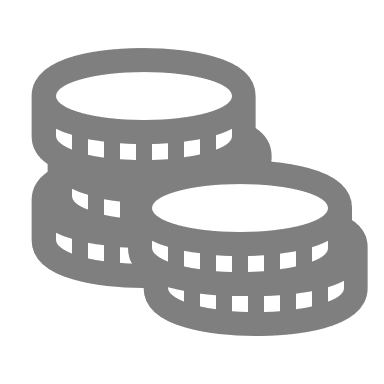 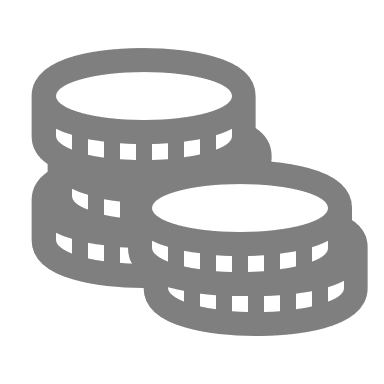 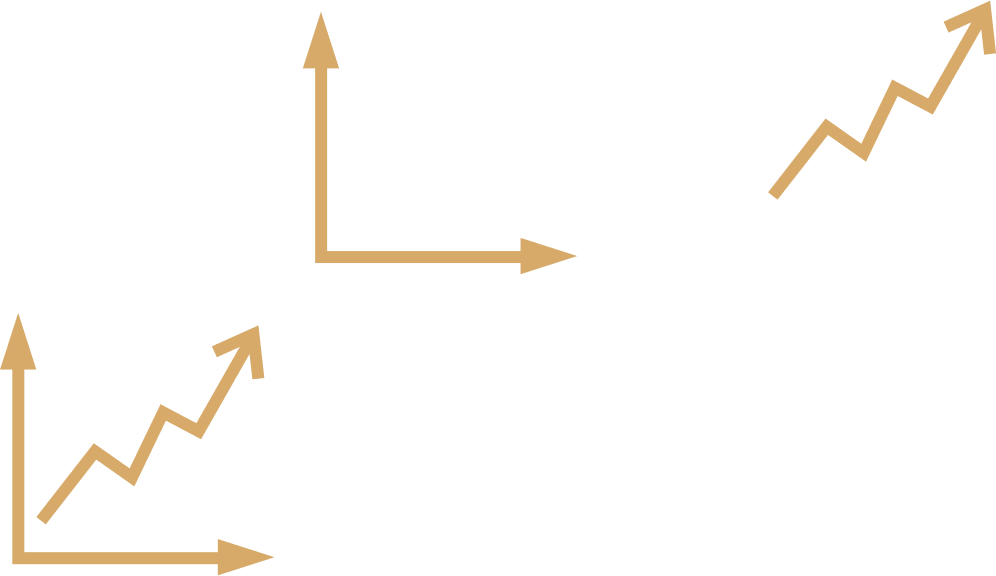 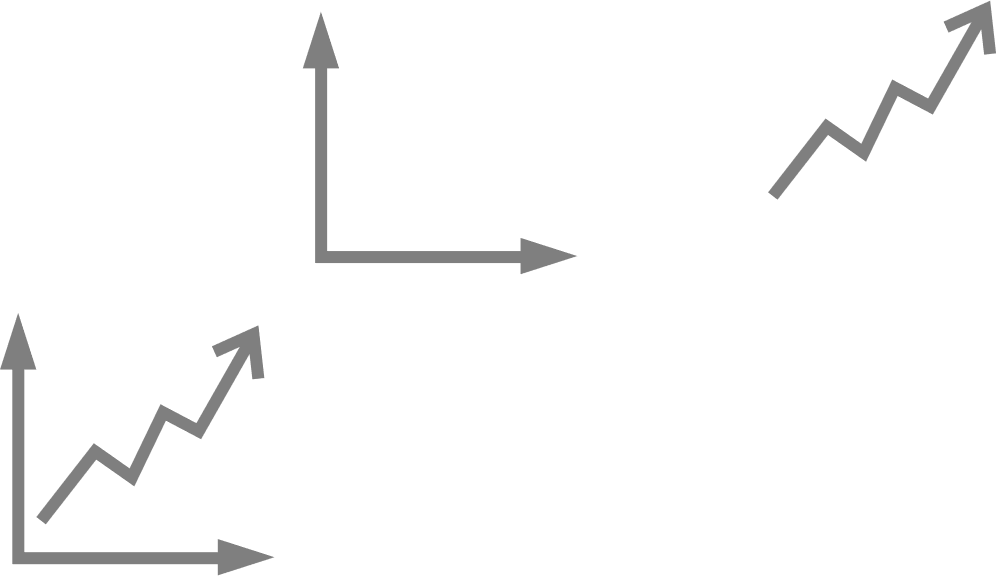 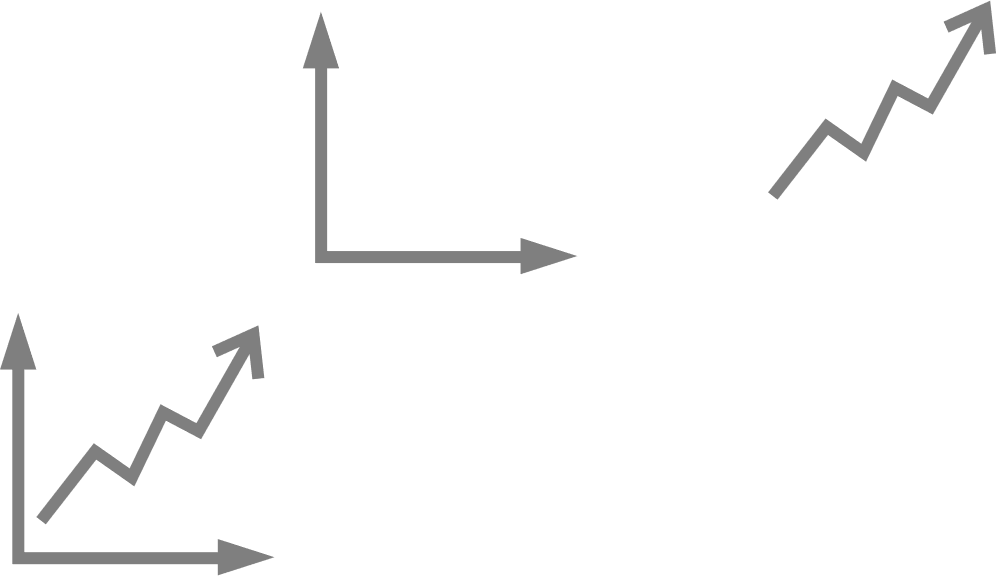 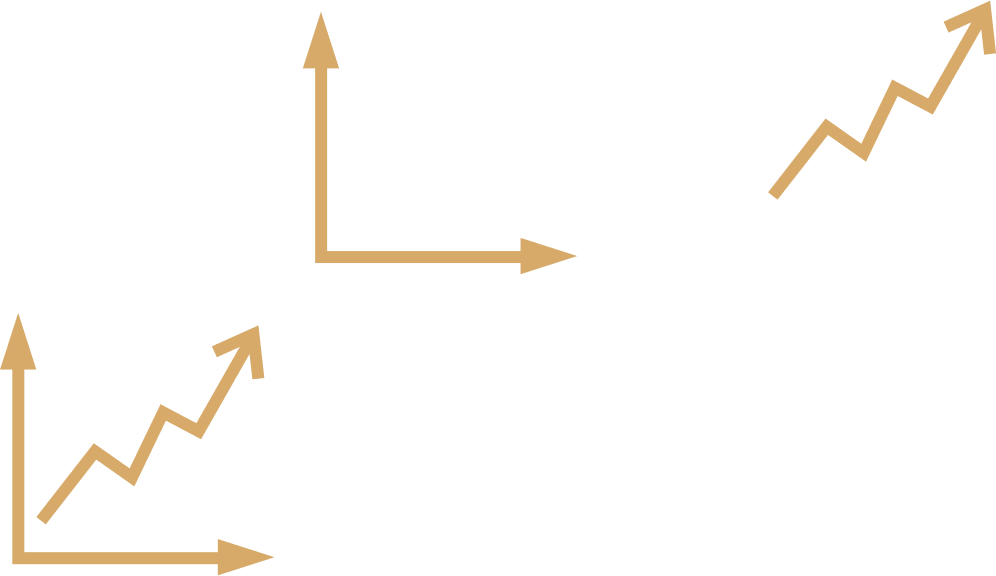 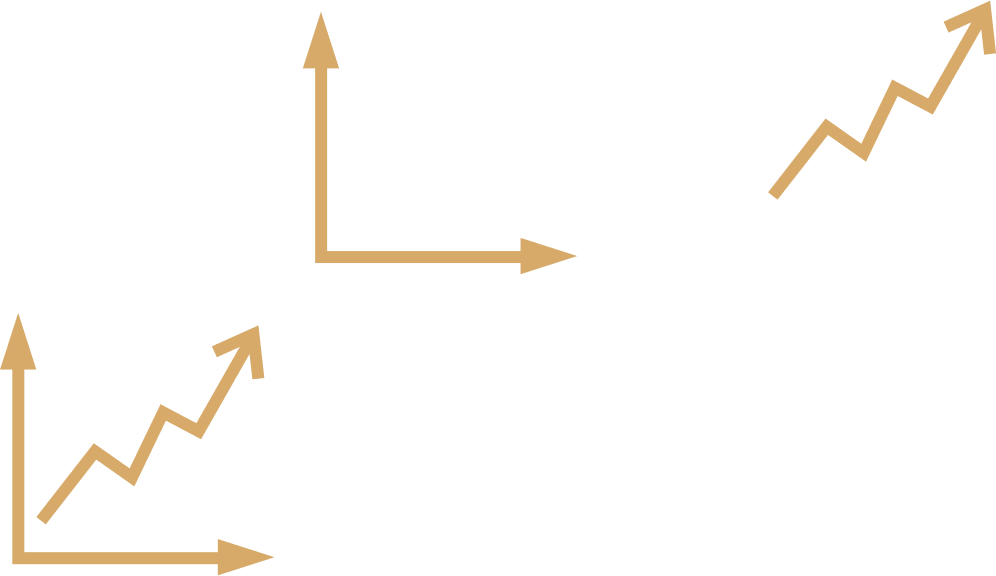 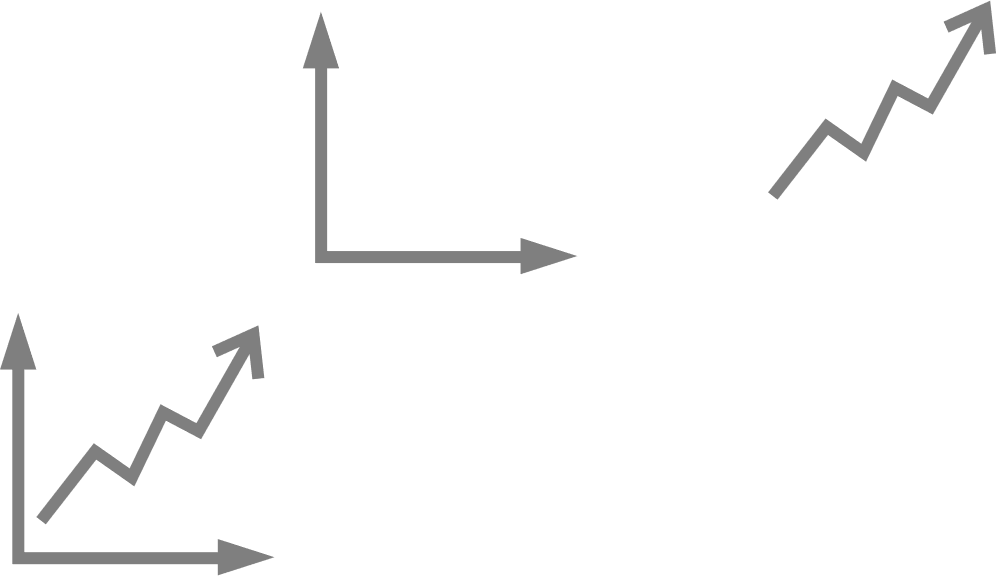 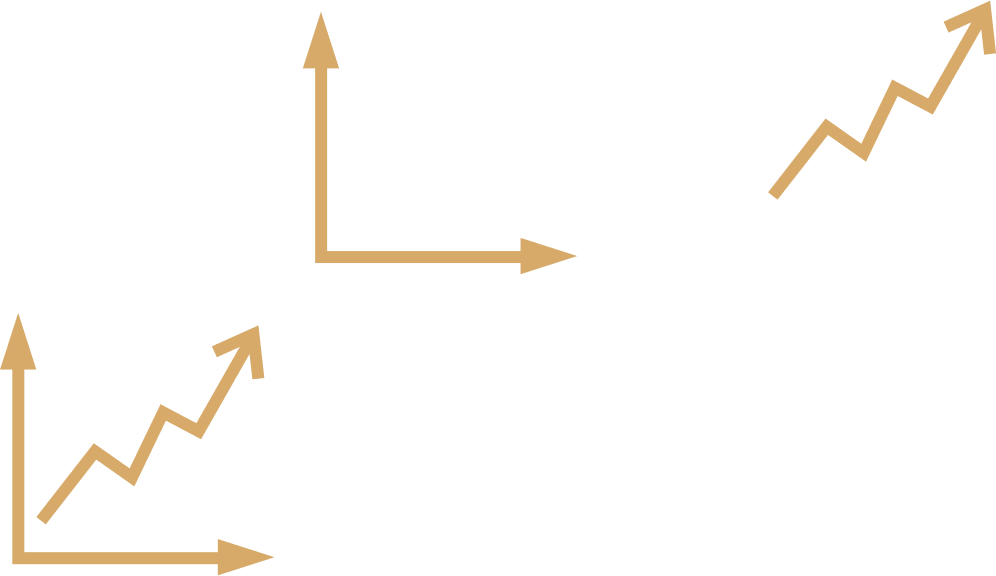 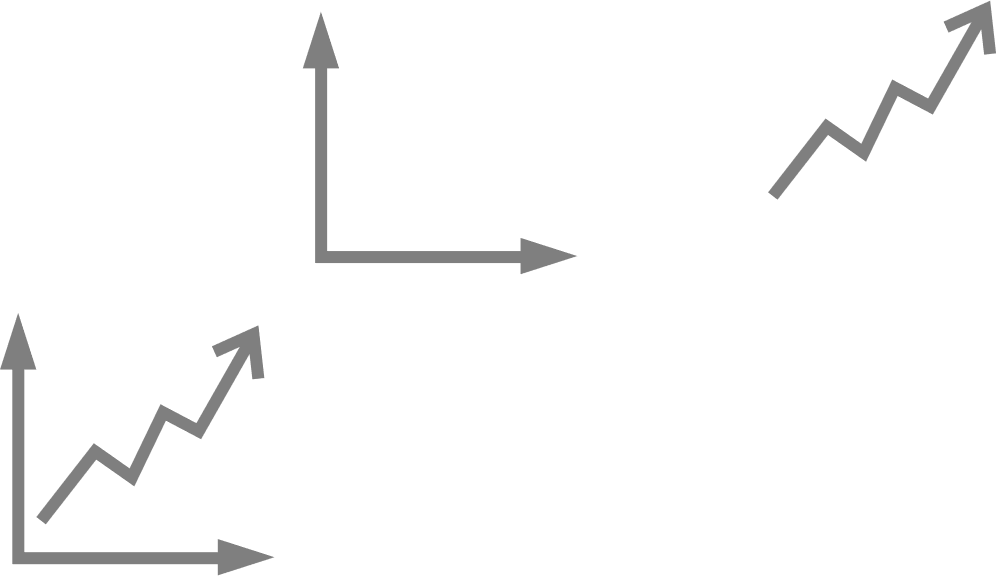 9
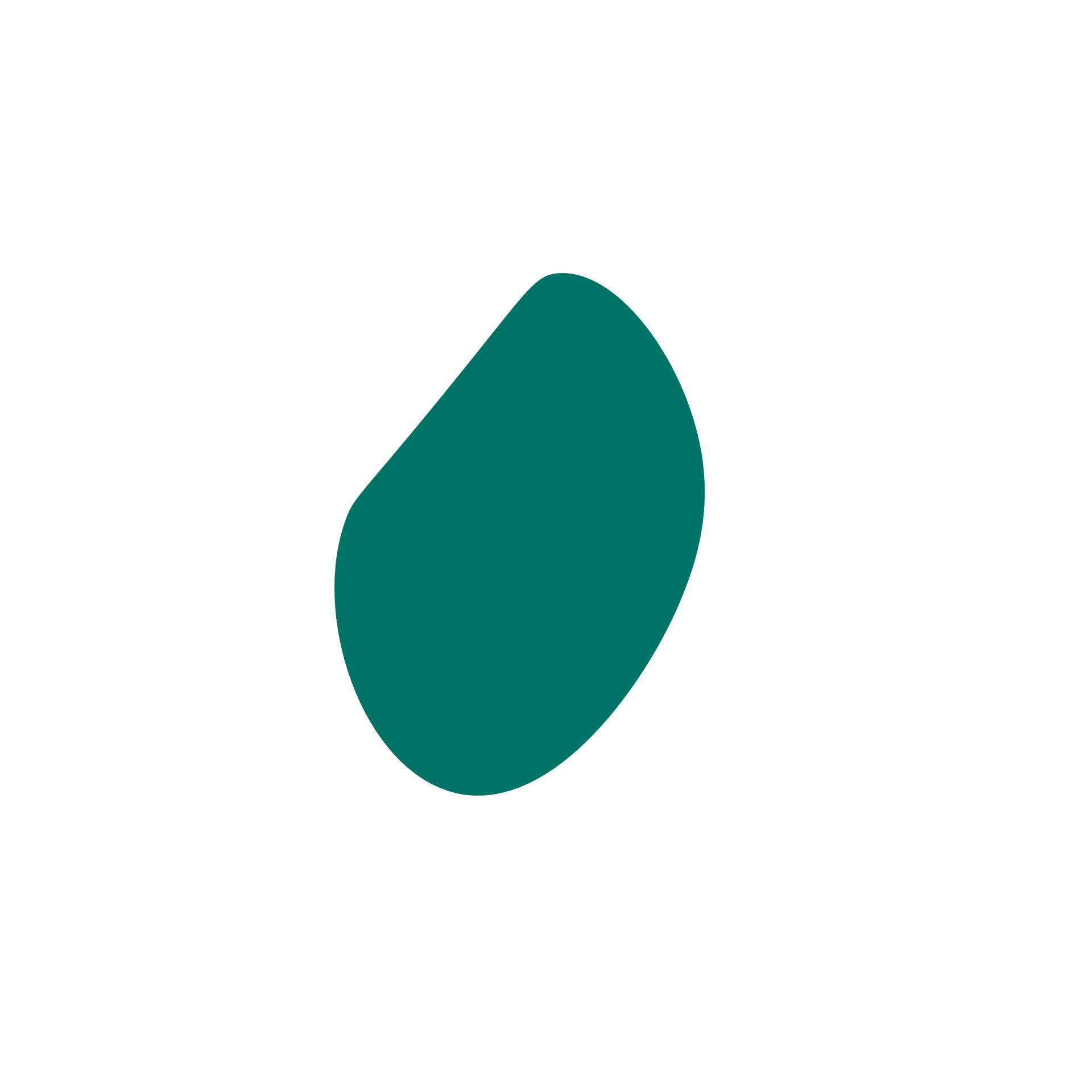 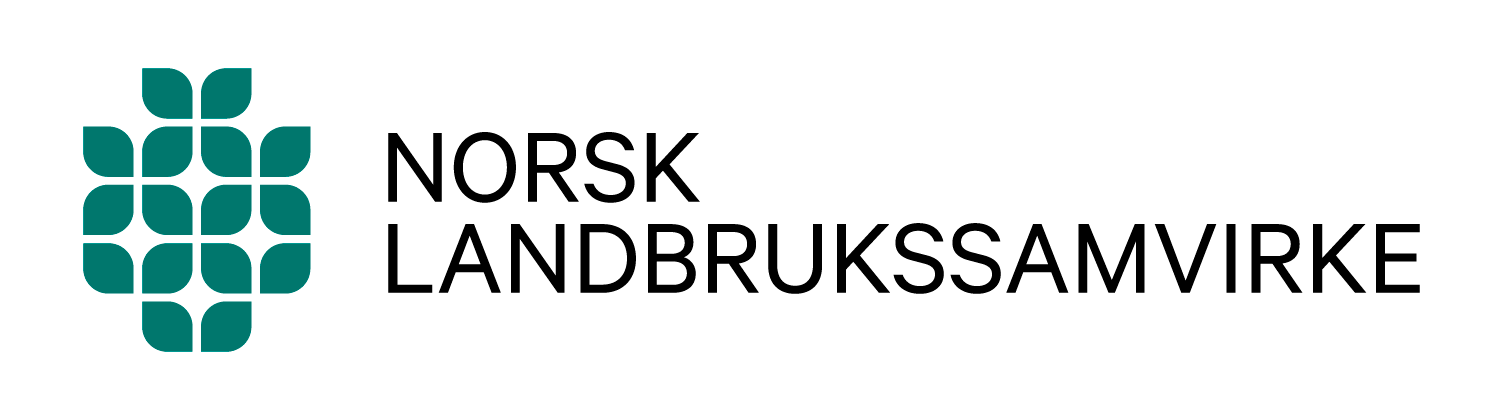 Forhandlingsstyrke
SAMVIRKE
I markeder hvor produsentsamvirker har en sterk posisjon, er råvareprisene høye.
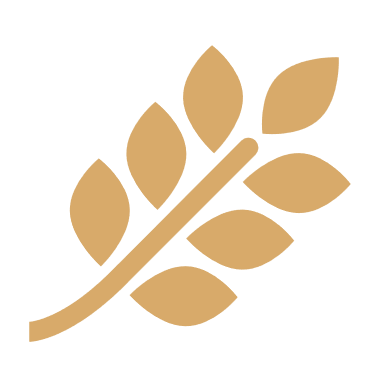 Målet til landbrukssamvirkene er å sørge for trygg avsetning til best mulig priser
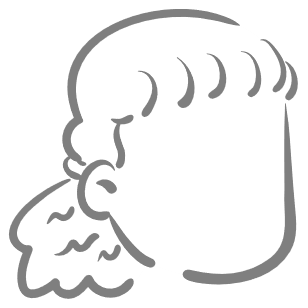 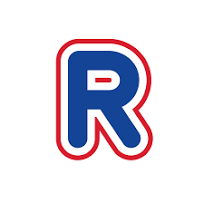 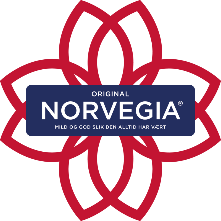 Sterke merkevarer sikrer en sterkere forhandlingsposisjon ovenfor dagligvarekjedene……
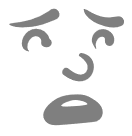 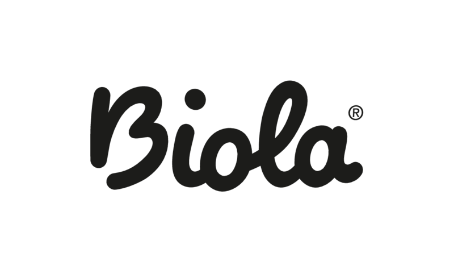 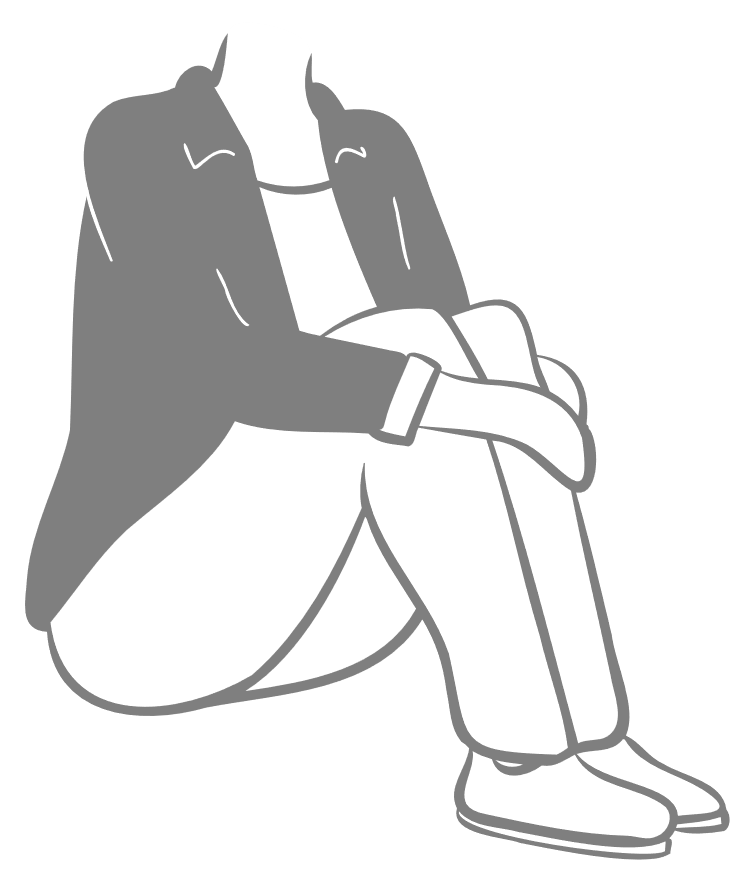 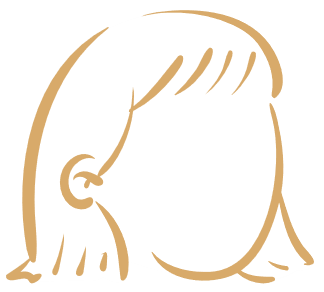 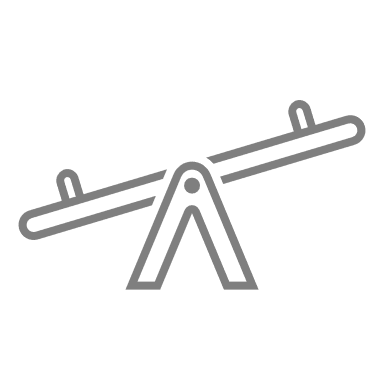 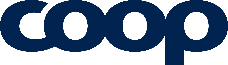 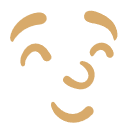 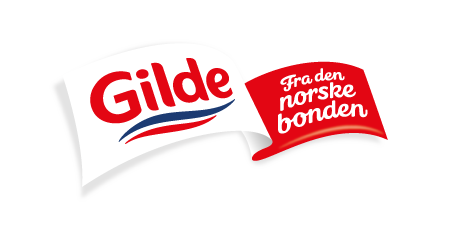 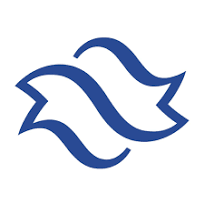 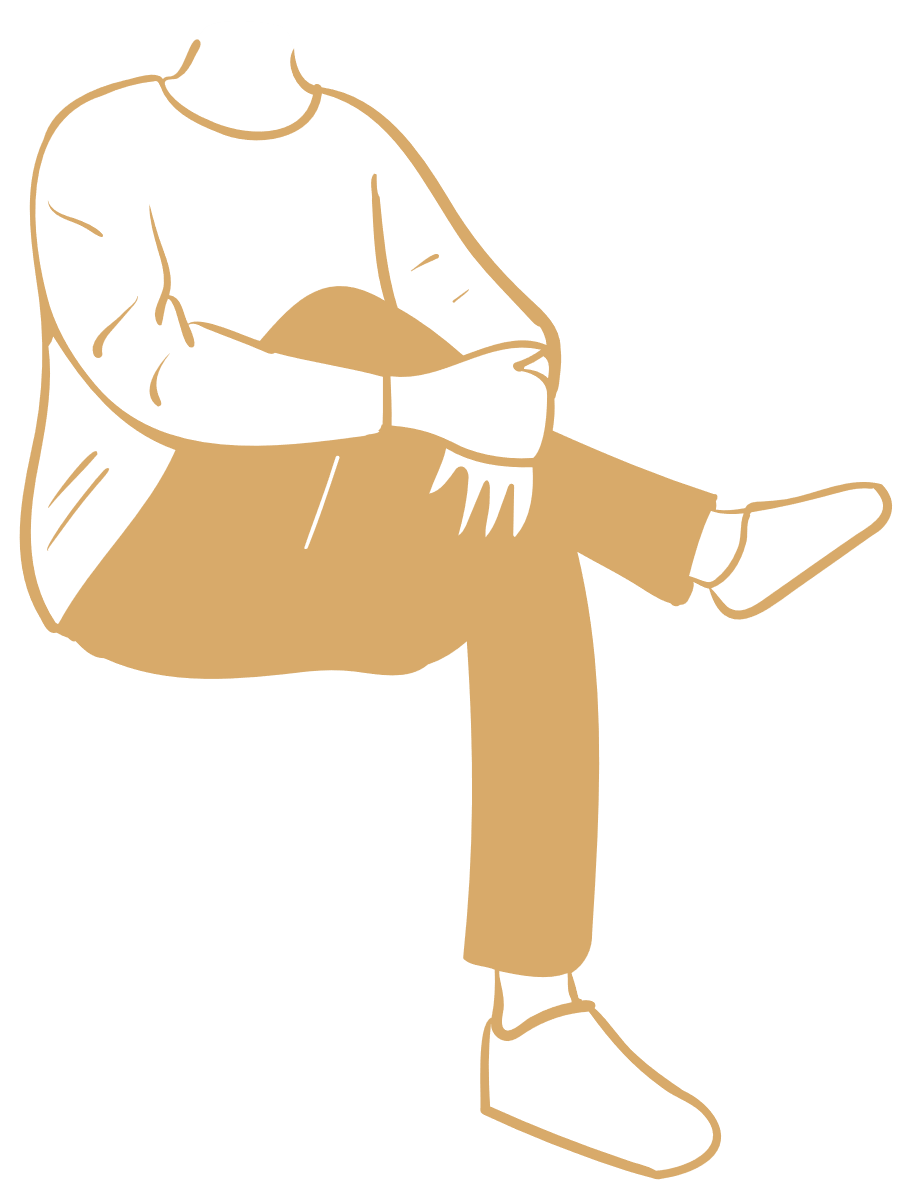 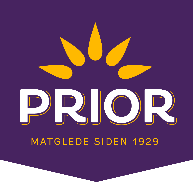 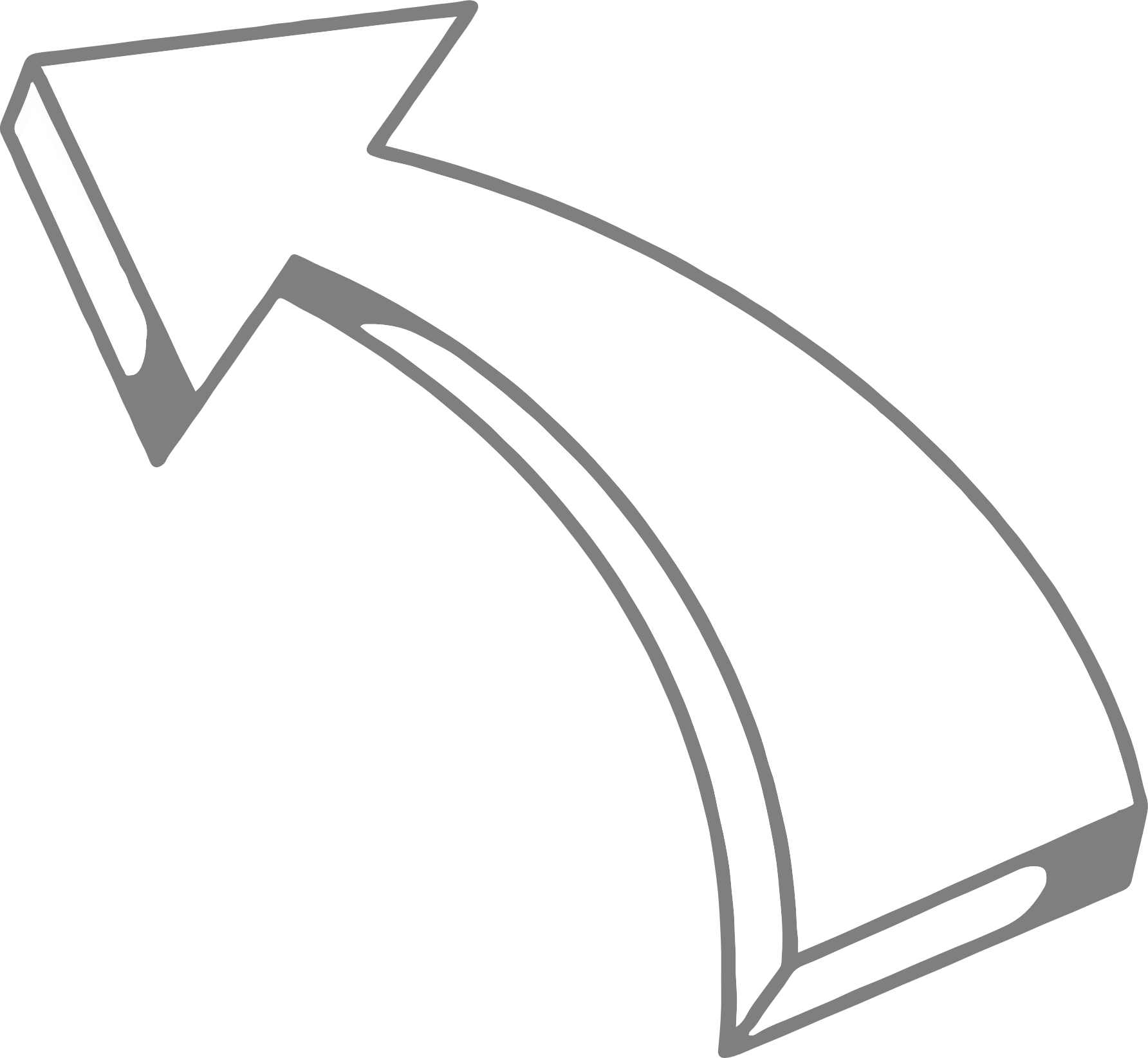 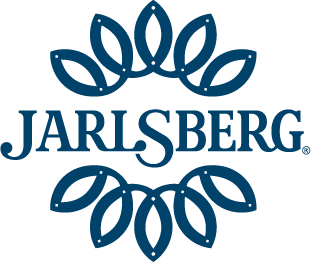 …..lettere for landbrukssamvirkene å sikre avsetning til gode priser
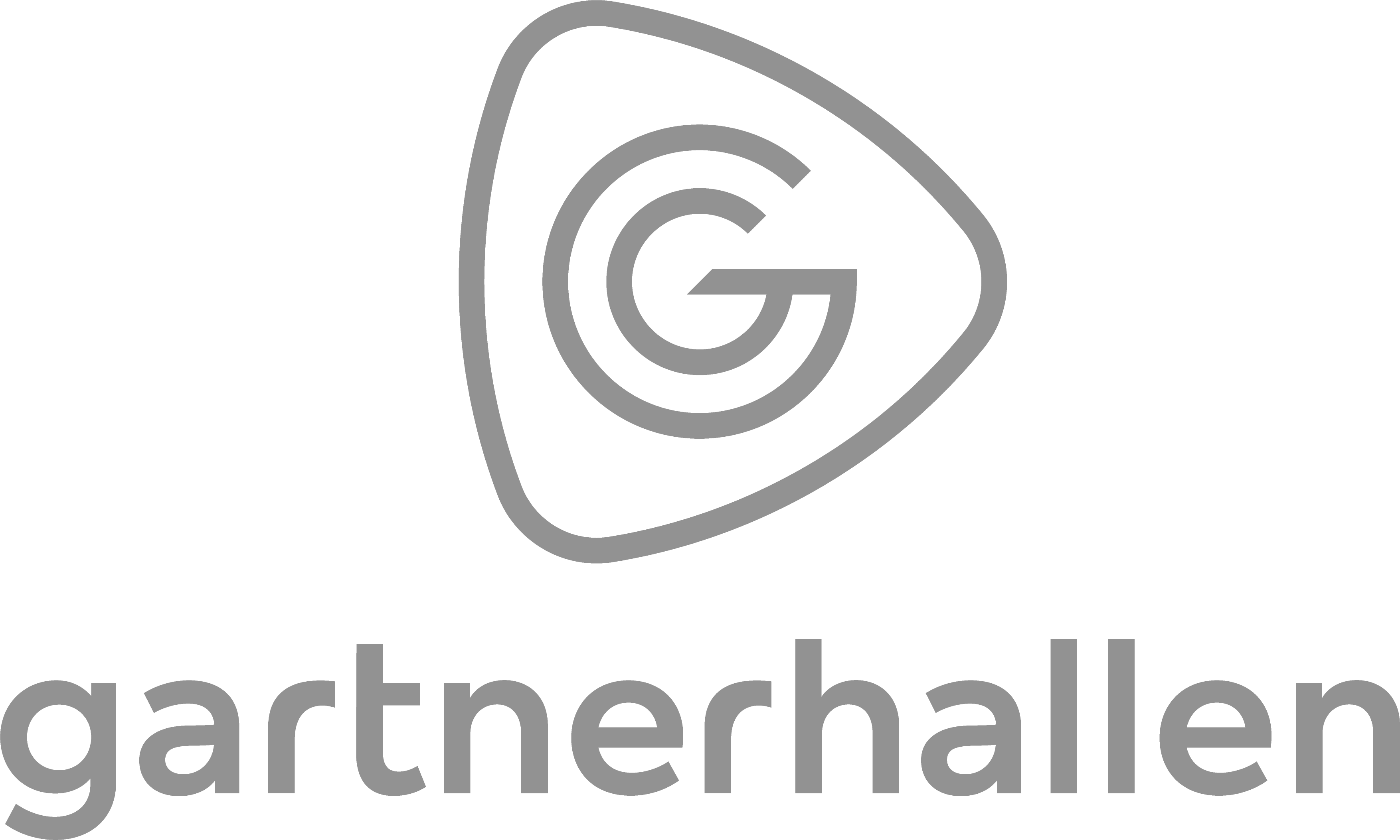 10
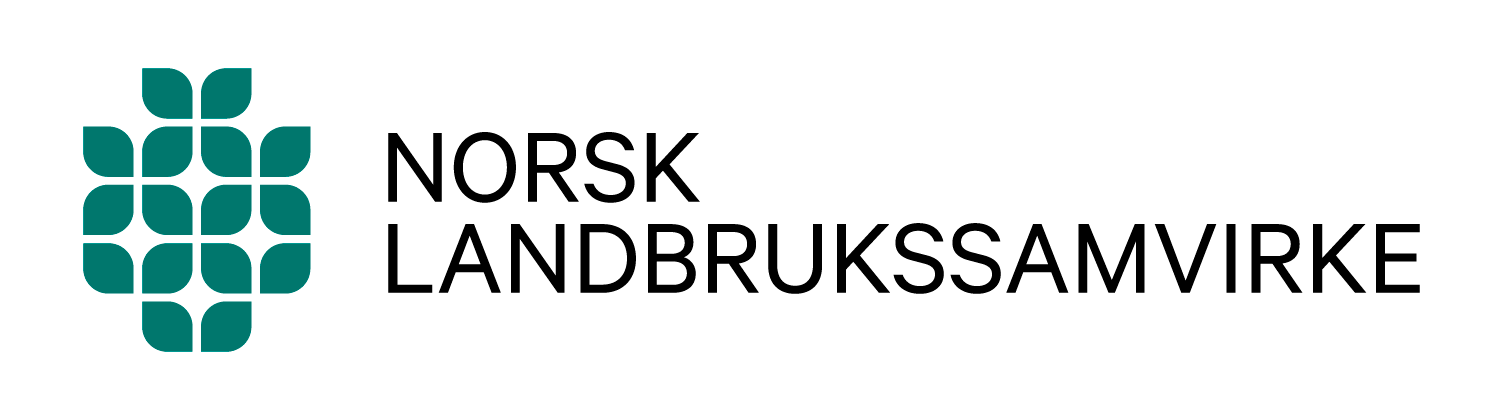 Andel av overskudd
SAMVIRKE
Landbrukssamvirkene gir bonden mulighet for avkastning fra større del av verdikjeden!
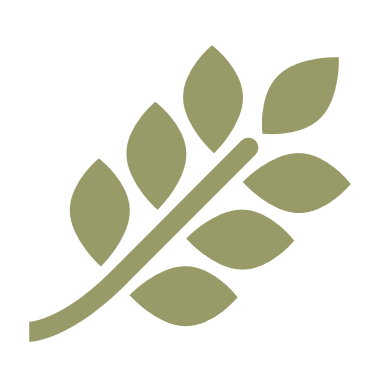 Bonden mottar andel av overskudd basert på sin samhandling med samvirkeforetaket
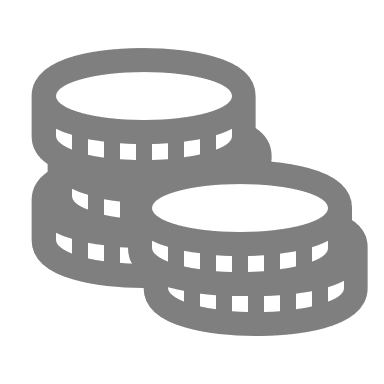 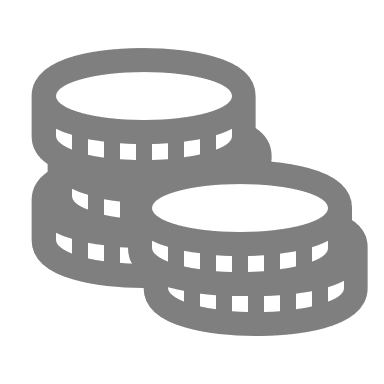 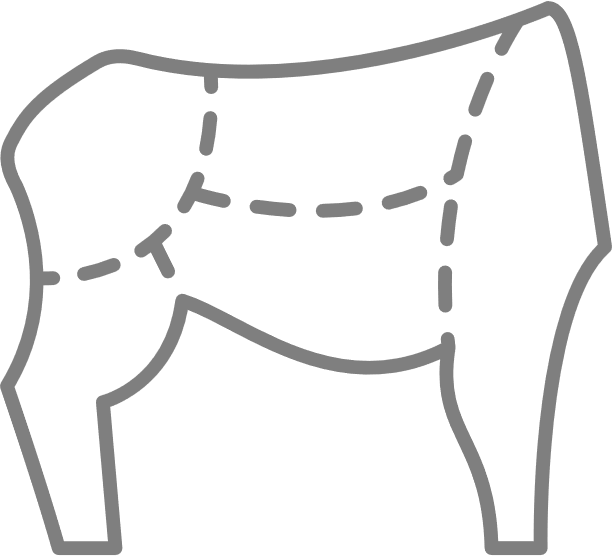 Overskudd
Samvirke SA
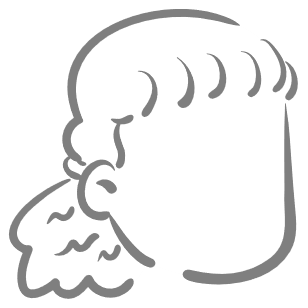 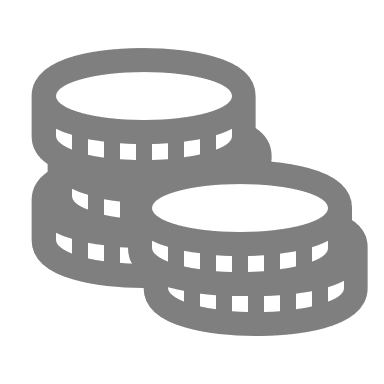 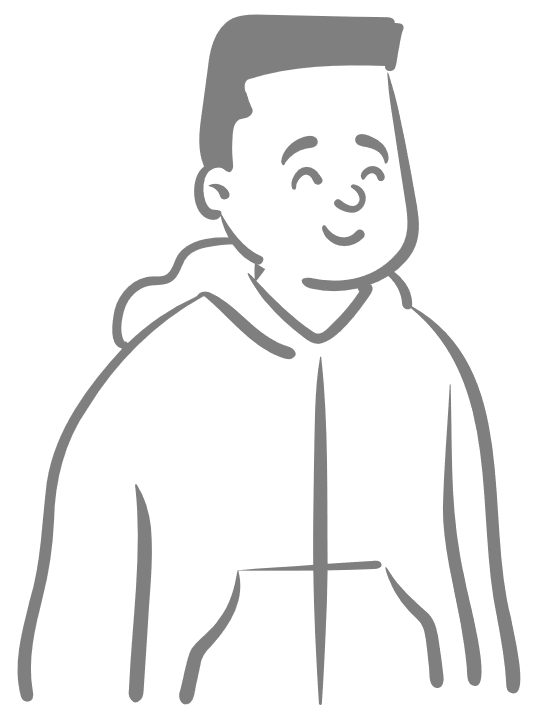 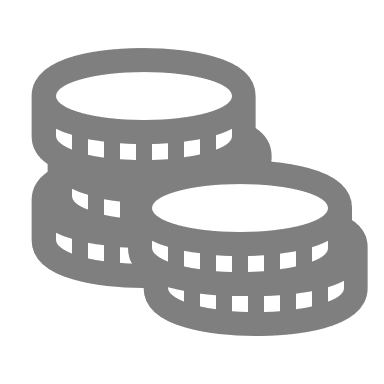 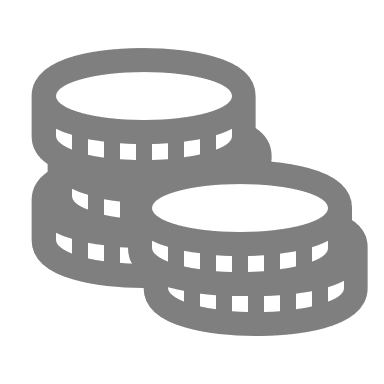 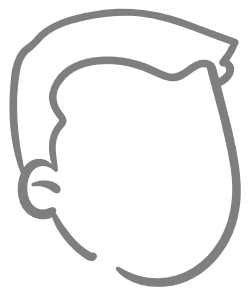 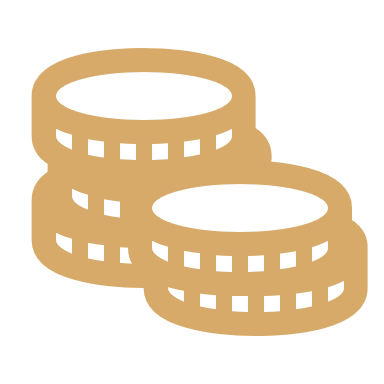 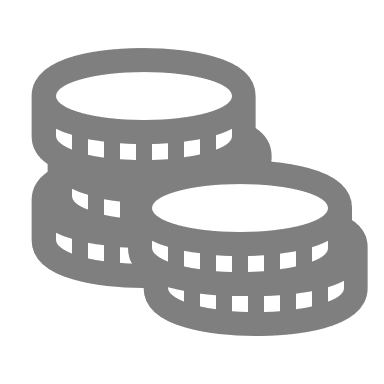 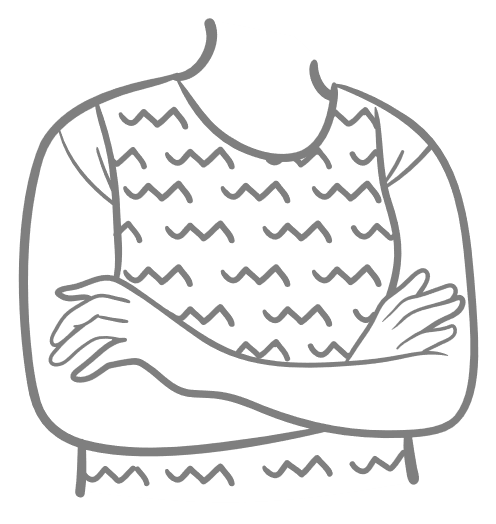 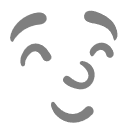 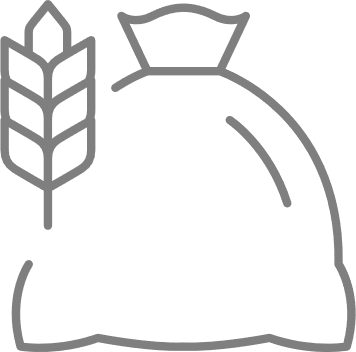 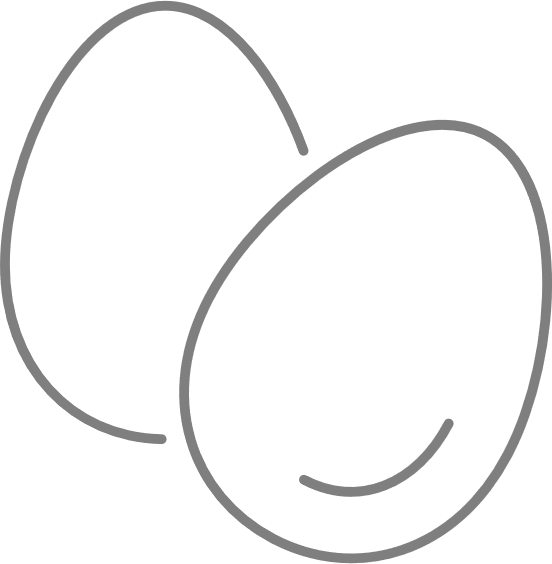 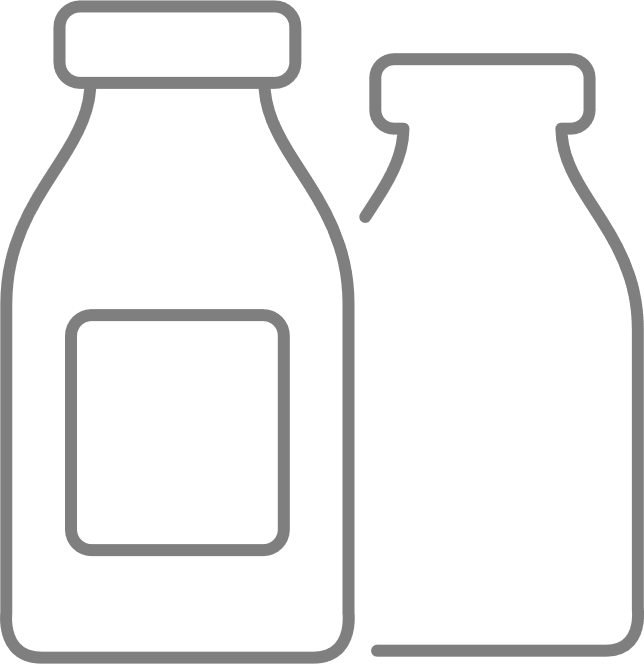 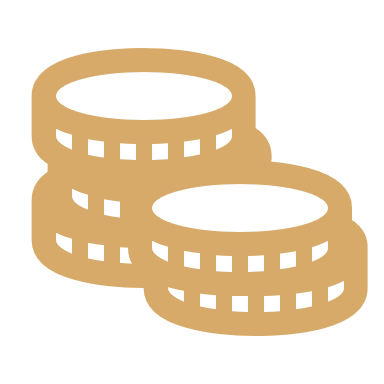 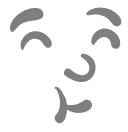 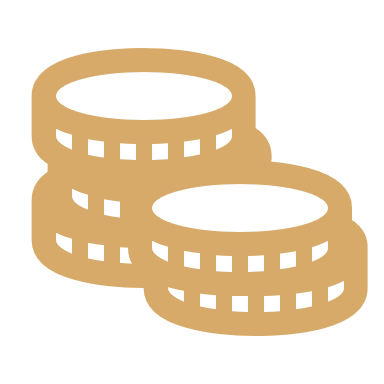 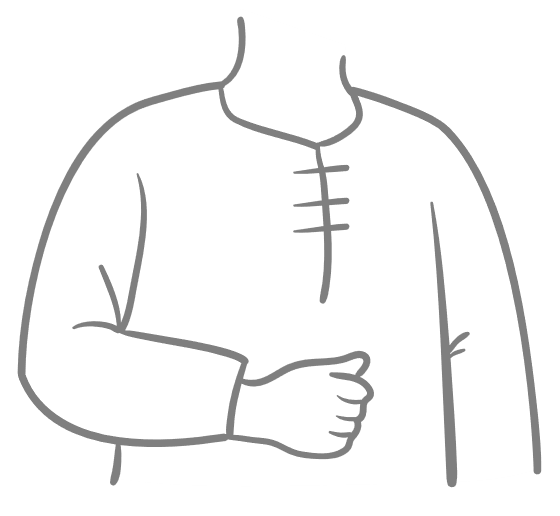 Samvirke SA
Bonden får 
avsetning av råvarene sine
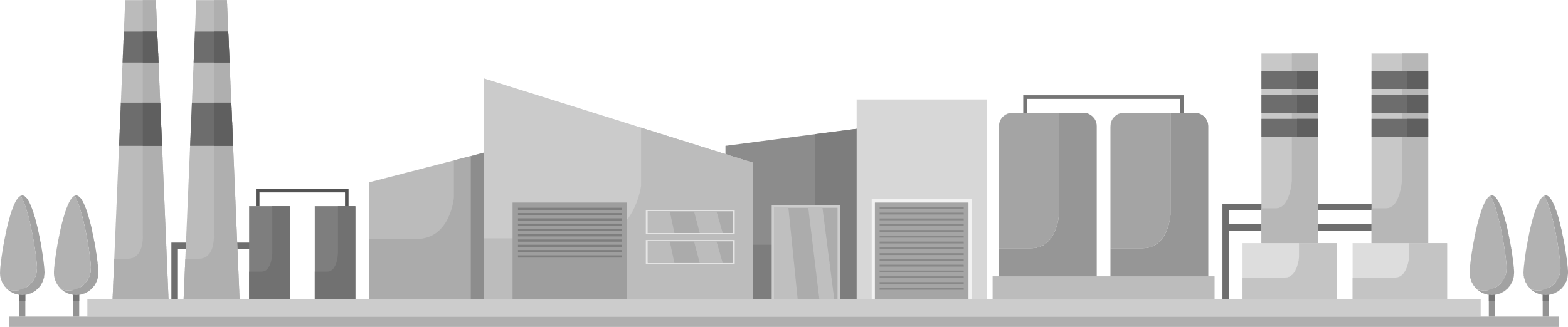 11
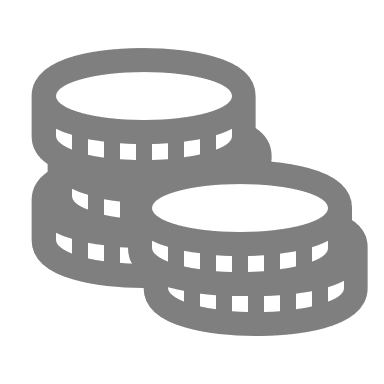 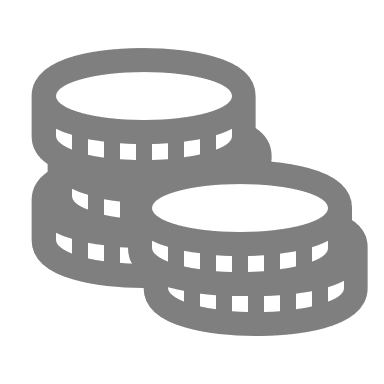 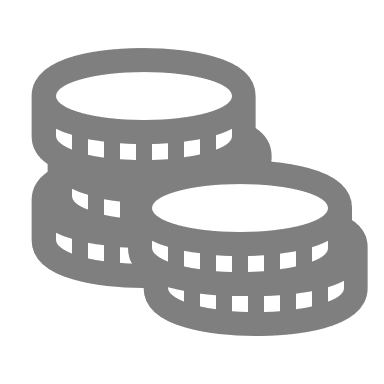 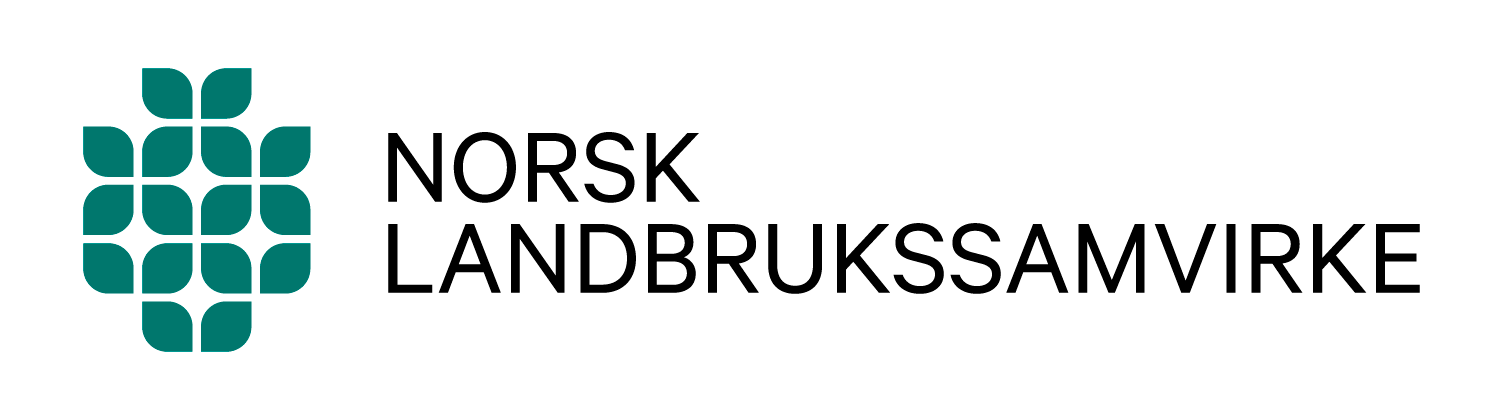 Patronasjeprinsippet
SAMVIRKE
Kjøpeutbytte i forbrukersamvirke           Etterbetaling i produsentsamvirker
Etterbetaling basert på økonomisk  samhandling med selskapet
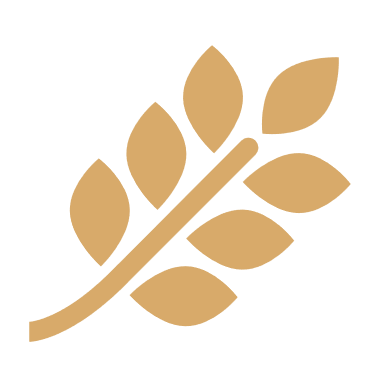 Bonden mottar andel av overskudd basert på sin økonomiske samhandling med samvirkeforetaket
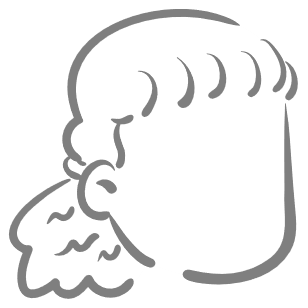 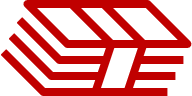 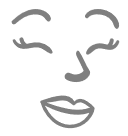 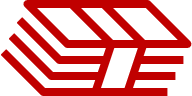 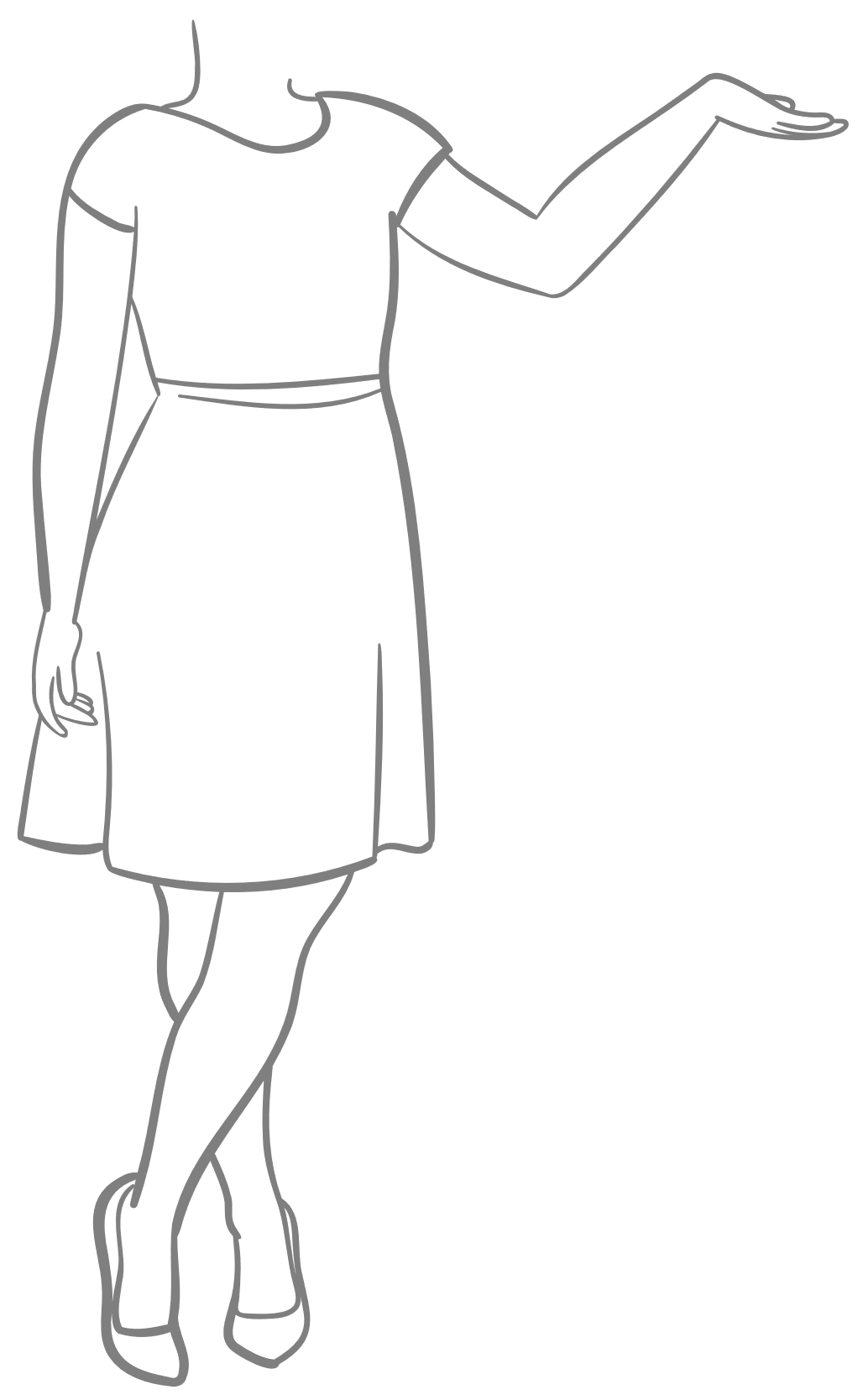 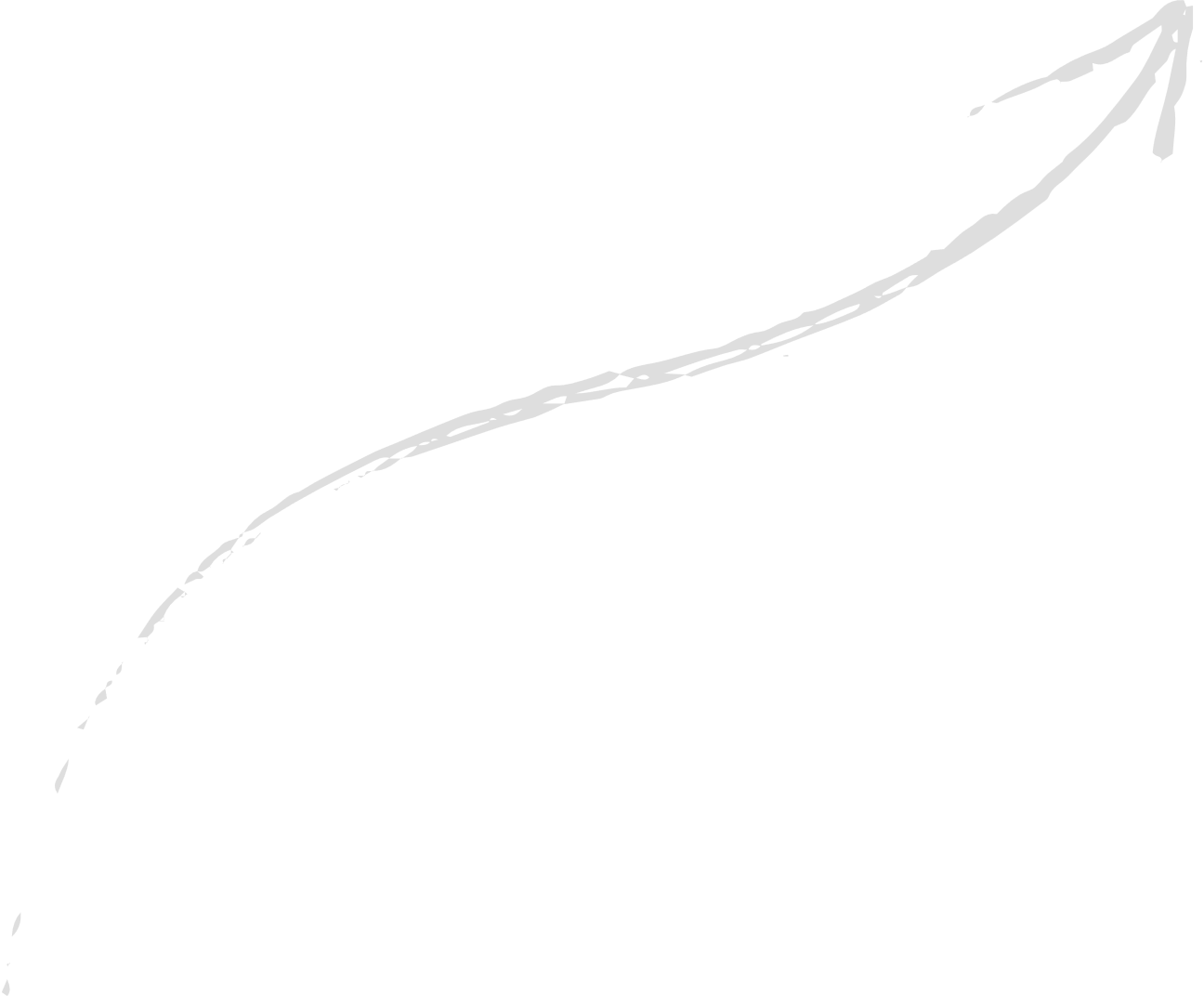 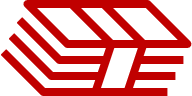 Samvirkeforetaket utbetaler deler av det løpende overskuddet til sine medlemmer
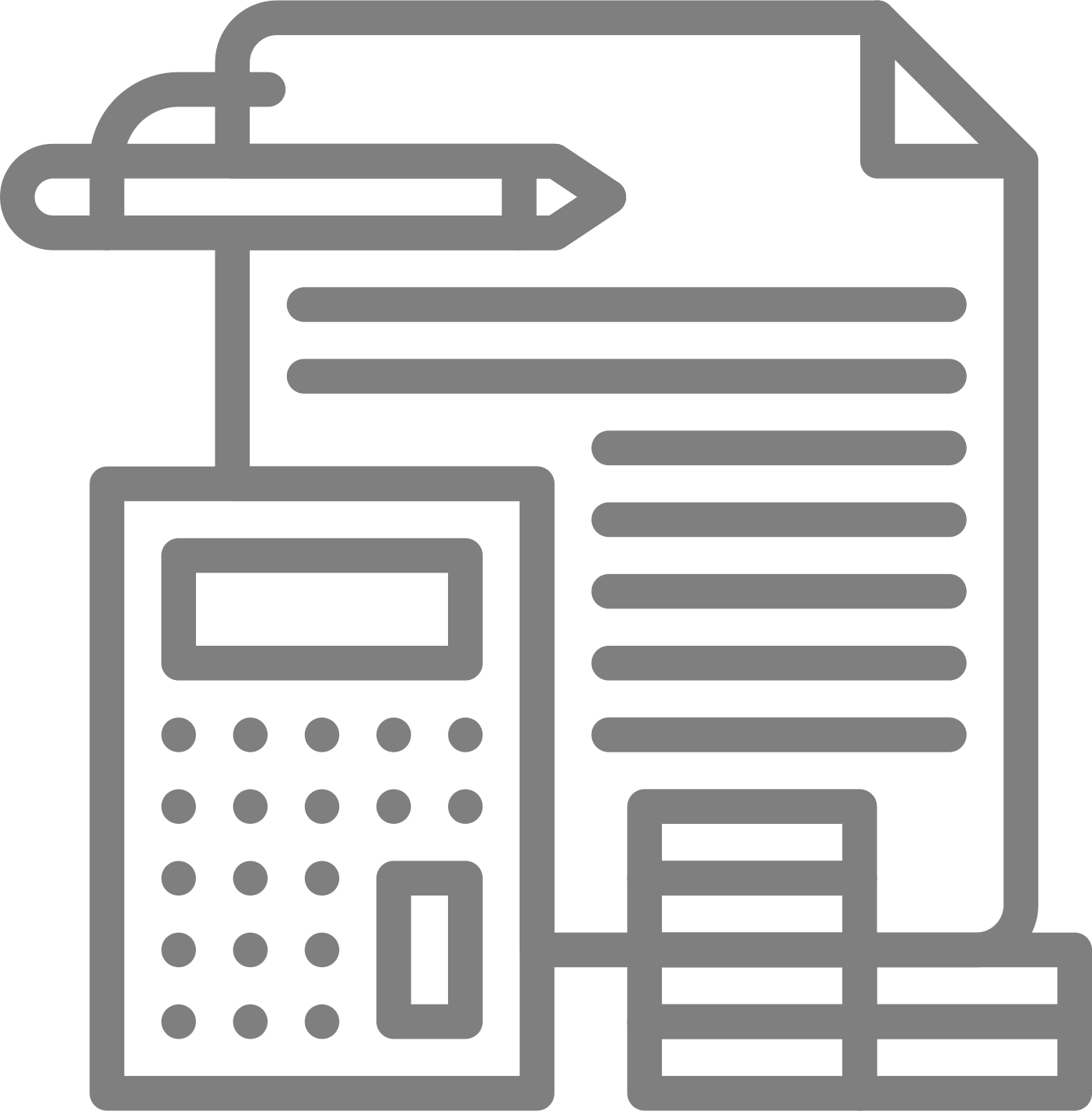 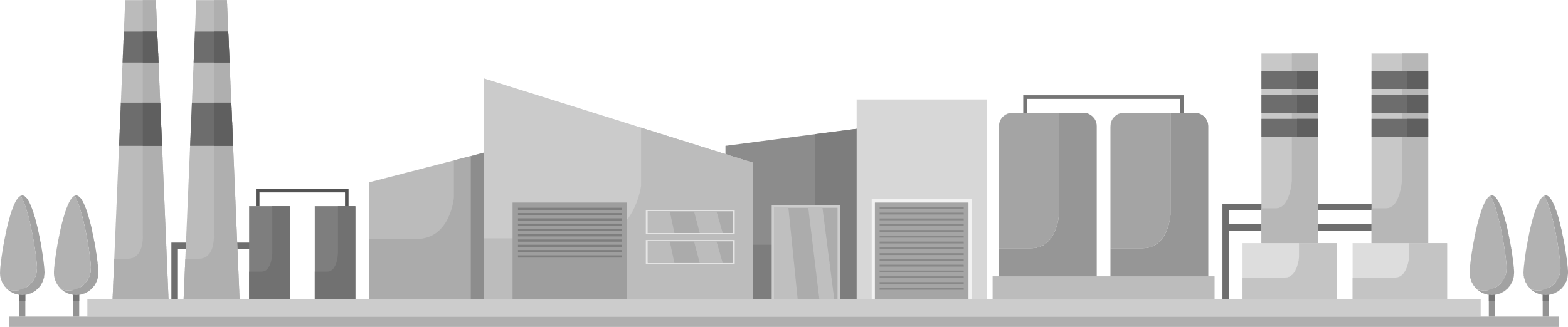 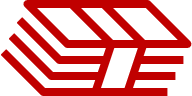 Samvirke SA
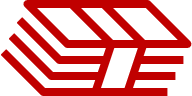 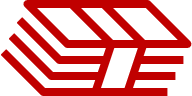 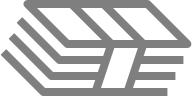 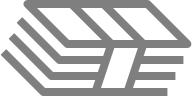 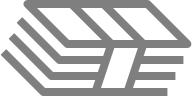 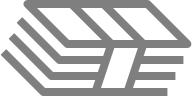 PATRONASJEPRINSIPPET, et grunnleggende rettferdighetshensyn: verdiene bør fordeles på de som har skapt dem, og fordelingen må skje på grunnlag av innsatsen til det enkelte medlem.
12
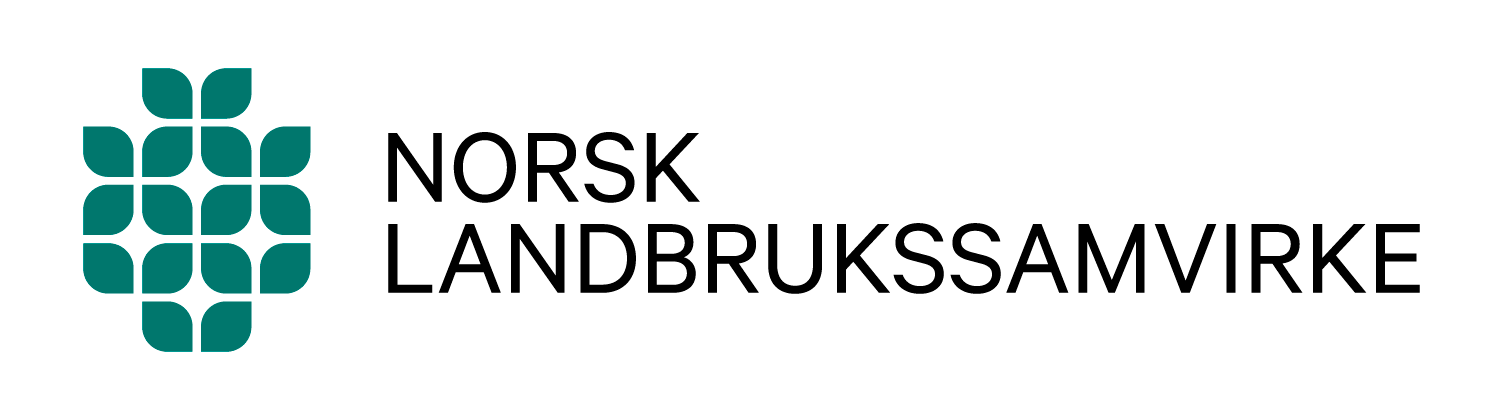 Felles oppgaver
SAMVIRKE
Gjennom landbrukssamvirkene kan bønder i fellesskap koordinere innkjøp, oppnå bedre priser gjennom felles markedsføring og distribusjon, samt få tilgang til teknisk og økonomisk støtte
Medlemsnytte er å nå de felles økonomiske målene for bonden
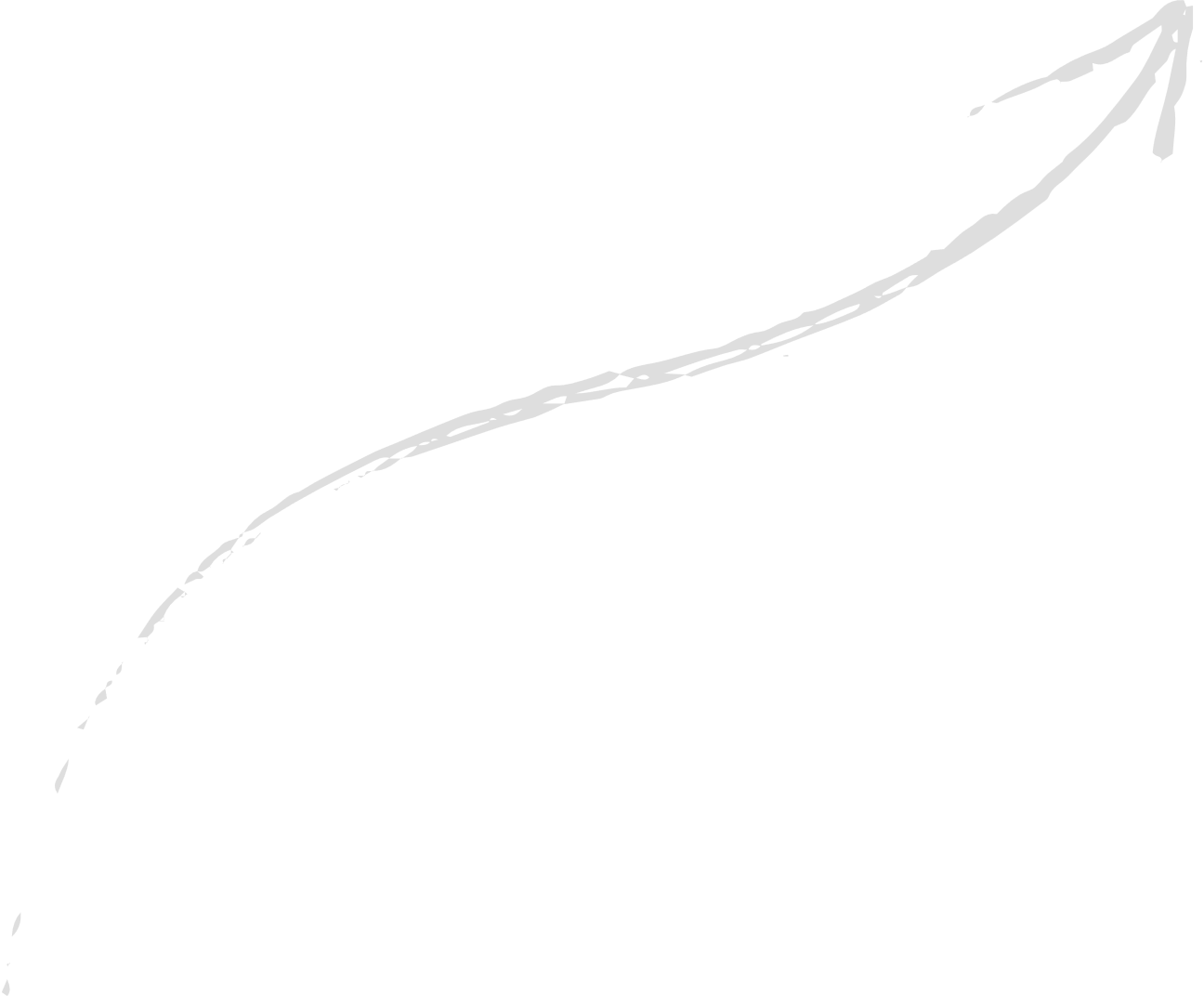 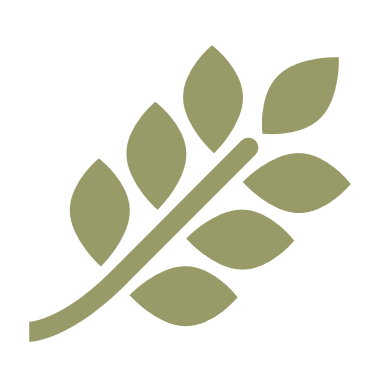 Produksjonsplan
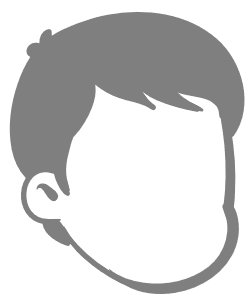 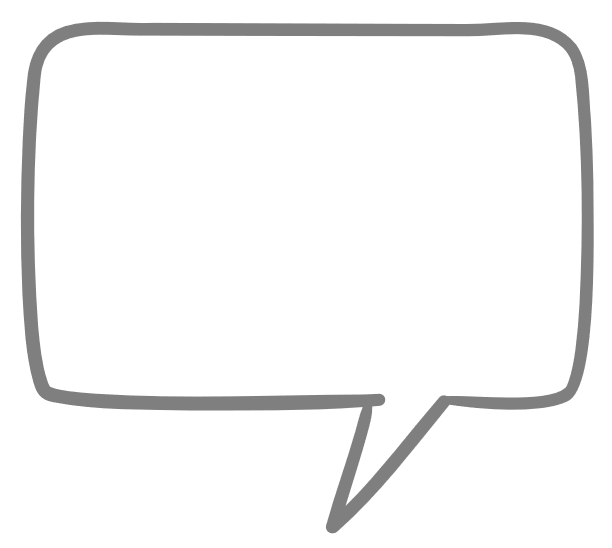 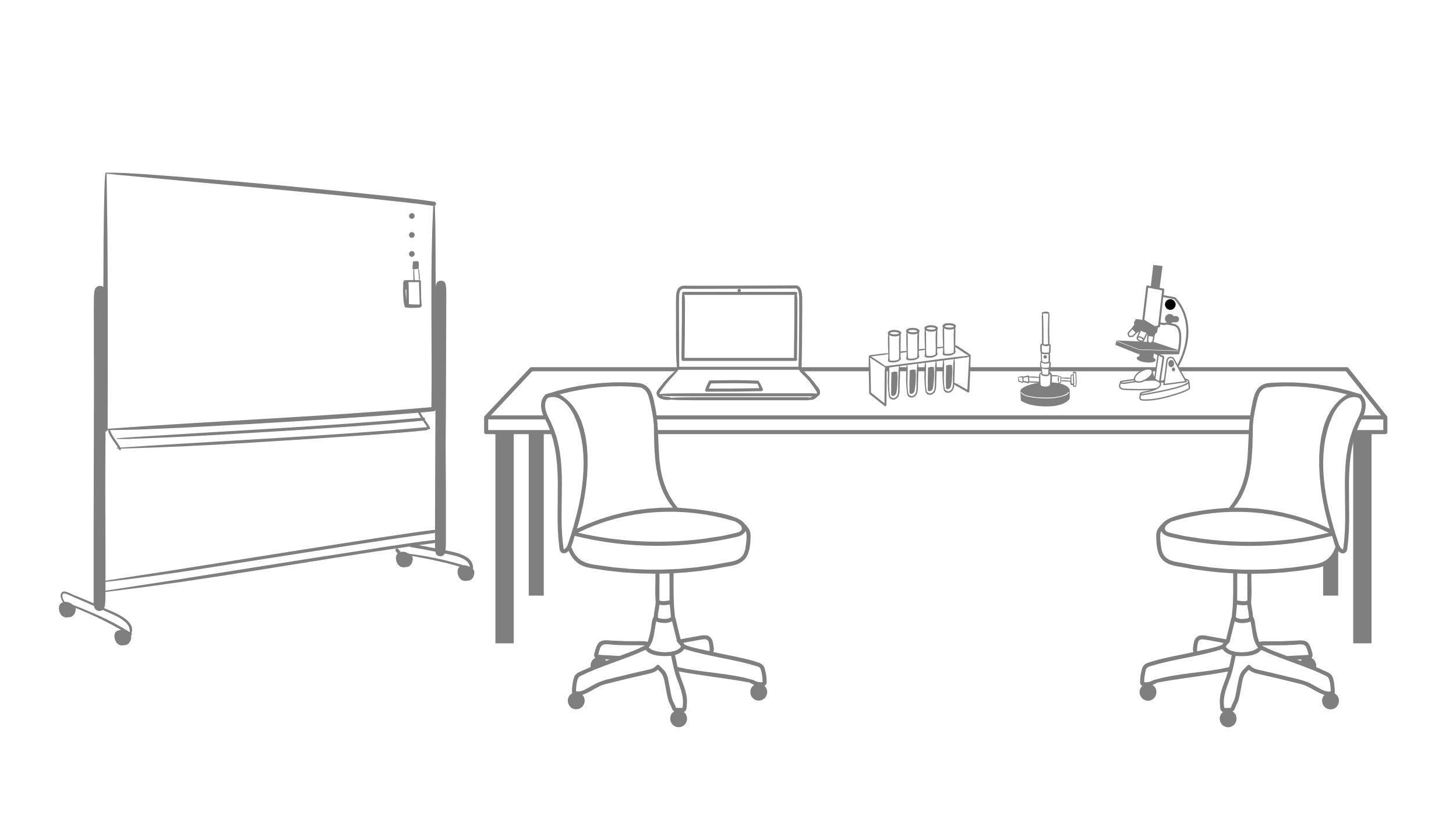 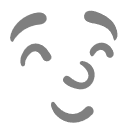 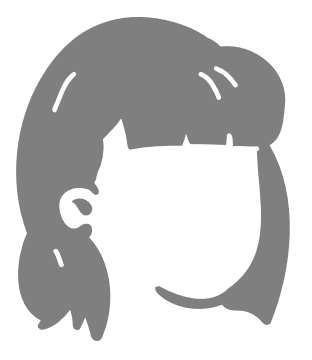 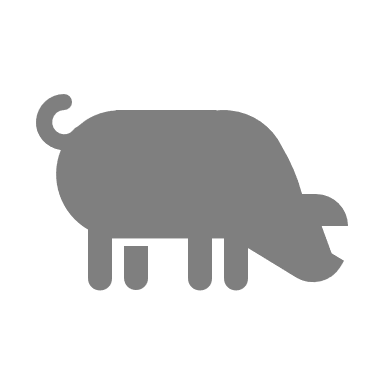 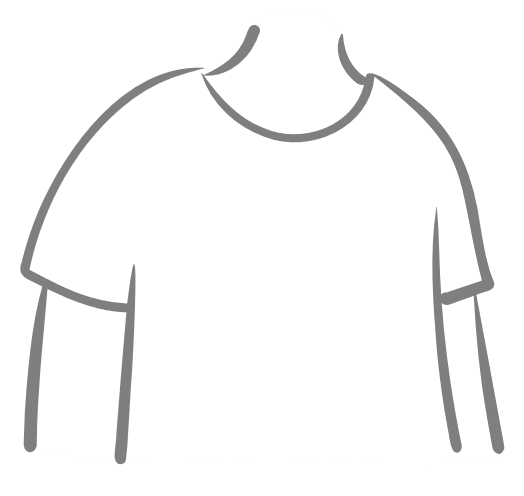 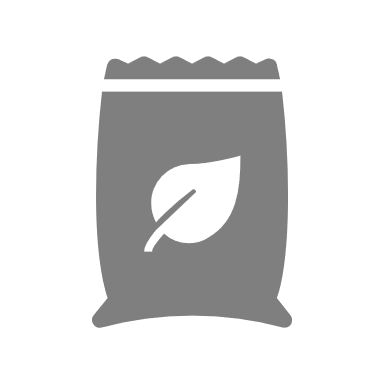 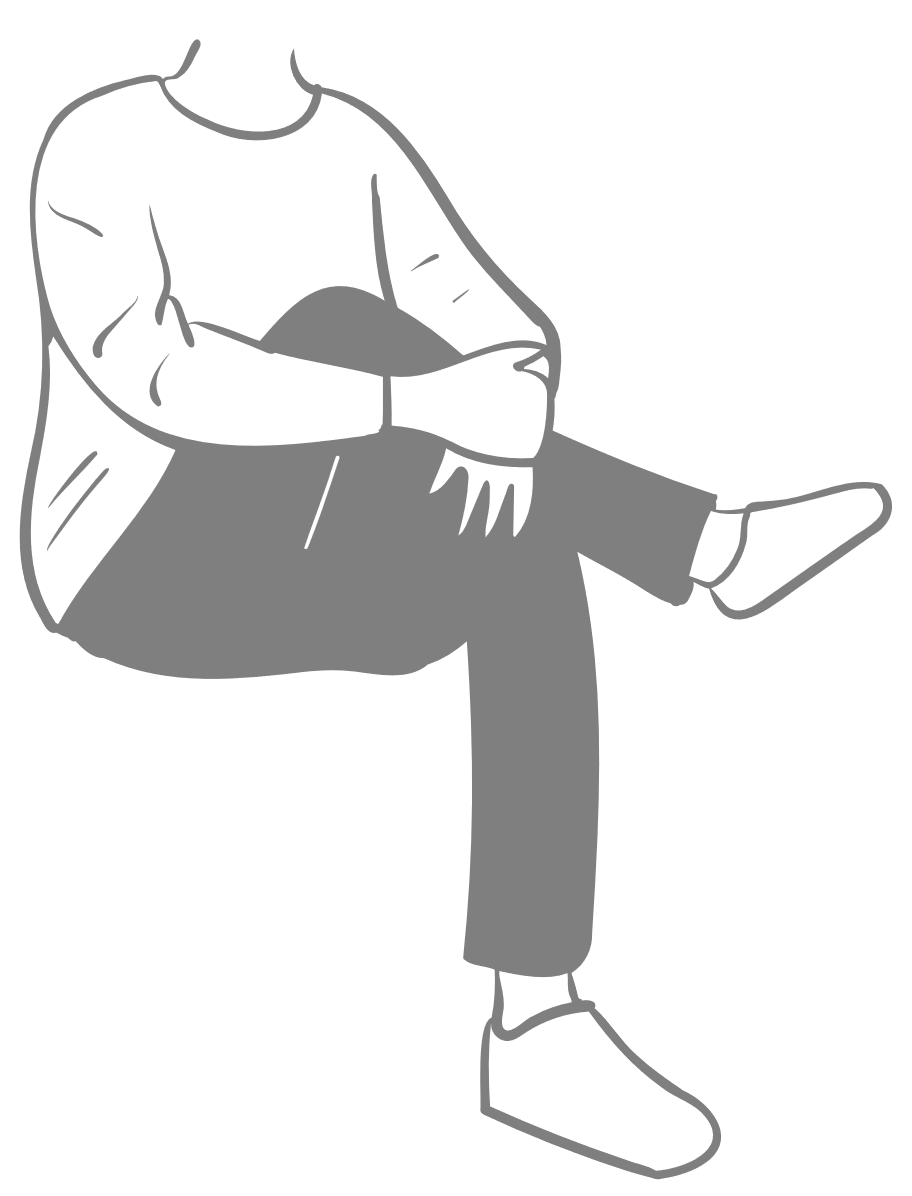 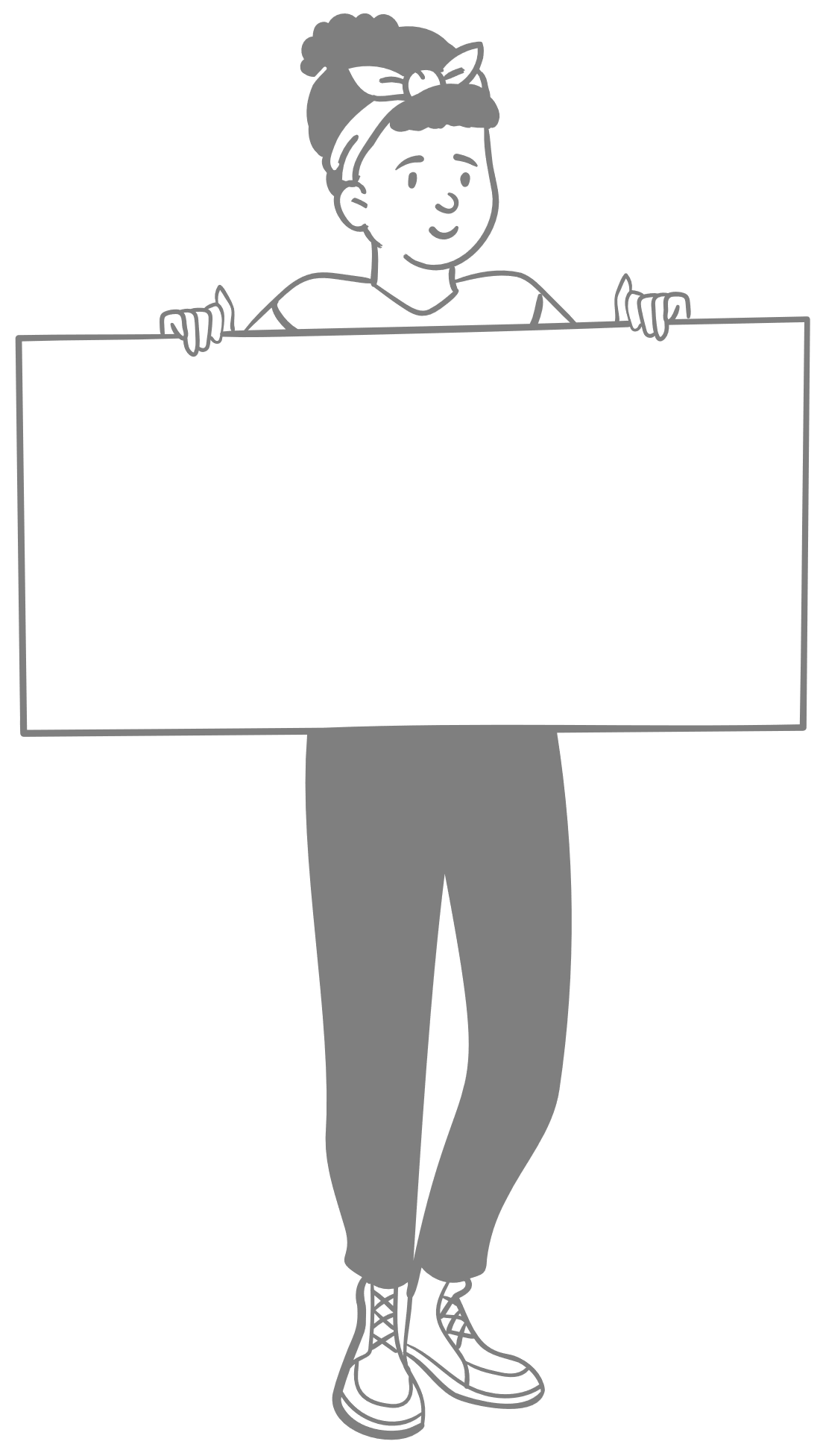 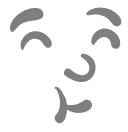 Medlemsdemokrati
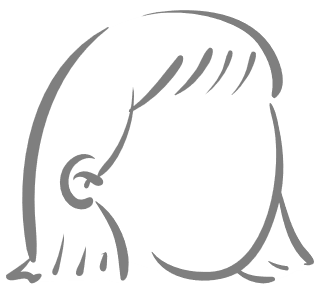 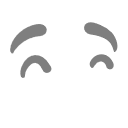 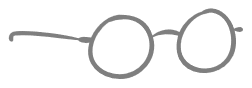 Forskning og utvikling
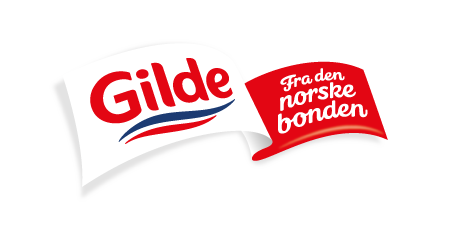 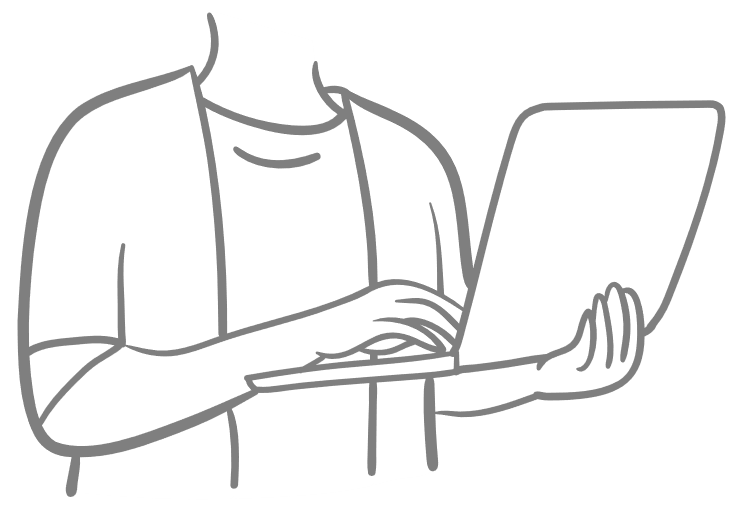 Rådgivning
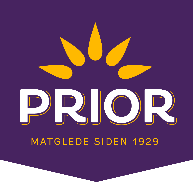 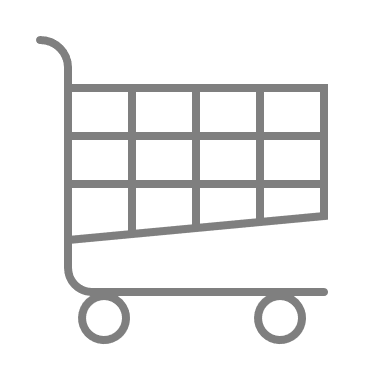 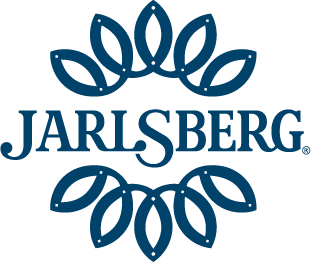 Marked og merkevare
13
Langsiktighet i næringen
SAMVIRKE
Landbrukssamvirkene bidrar til at nye aktører kan satse i landbruket!
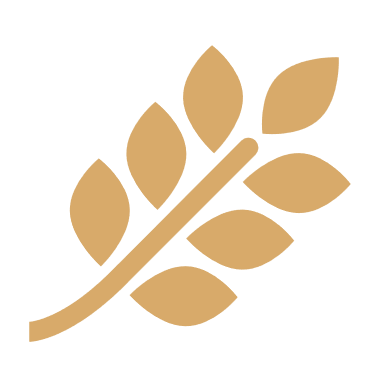 Nedbetaling av lån til ny driftsbygning, 30 år…..
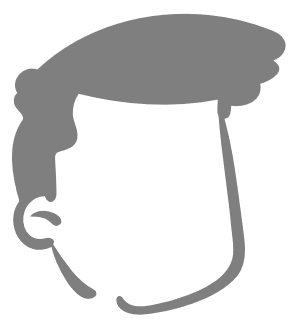 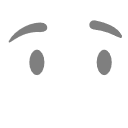 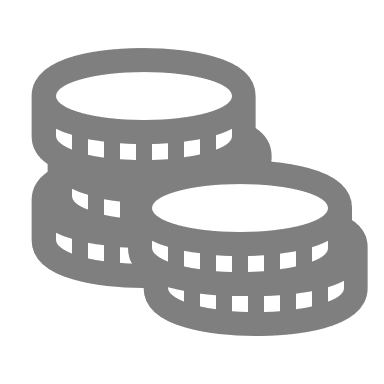 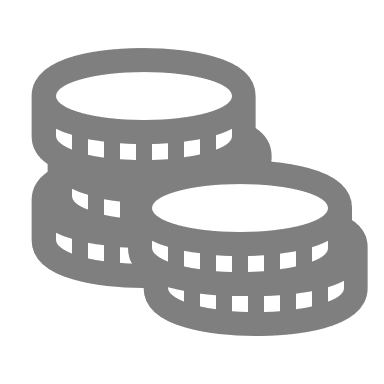 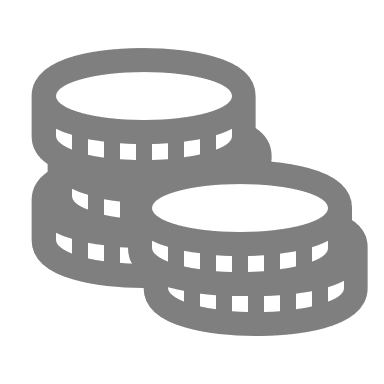 Bonden må ofte foreta betydelige investeringer i eget produksjonsapparat. Da er det viktig å sikre avtakere som betaler gode priser for råvaren i hele investeringens levetid!
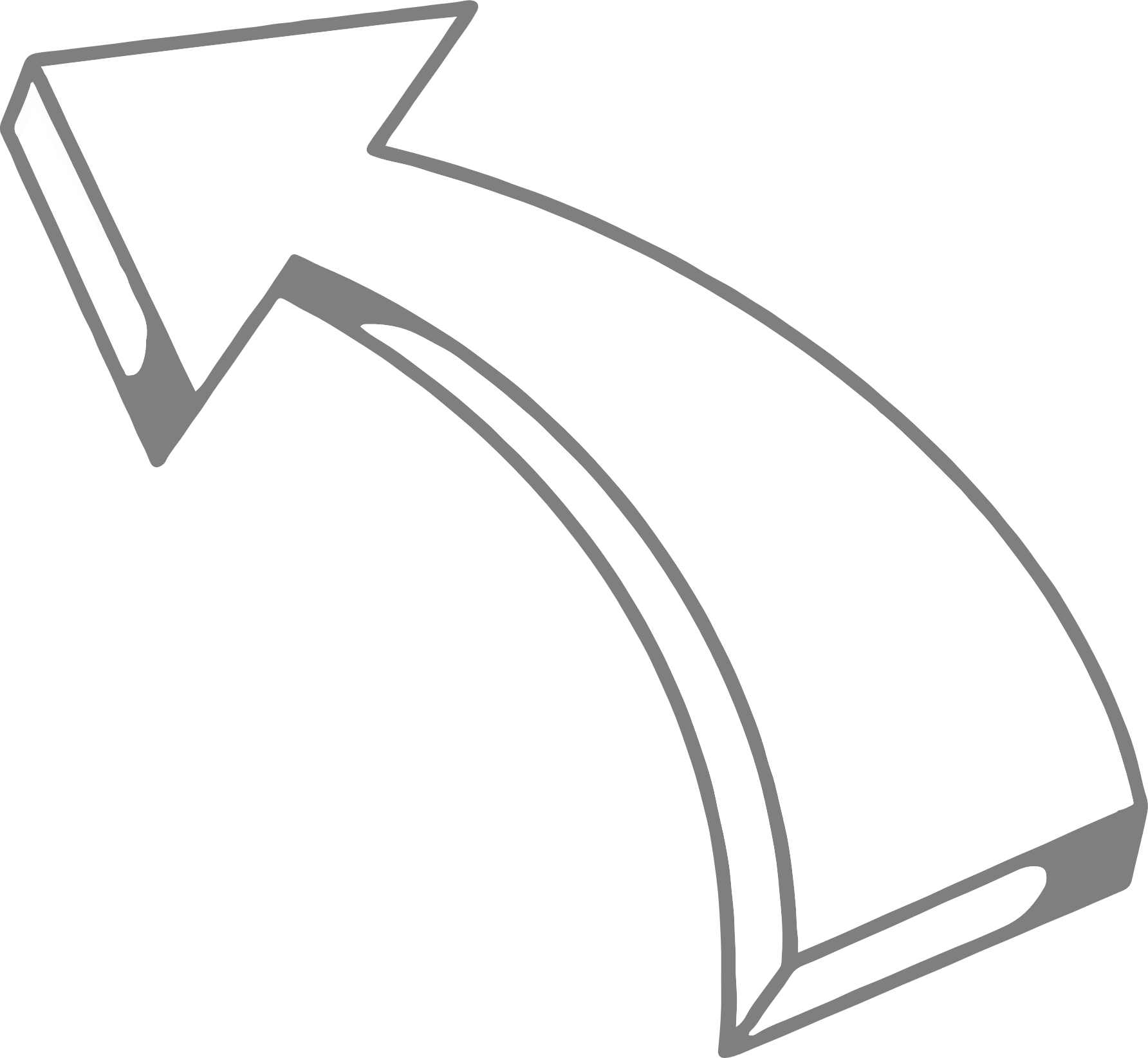 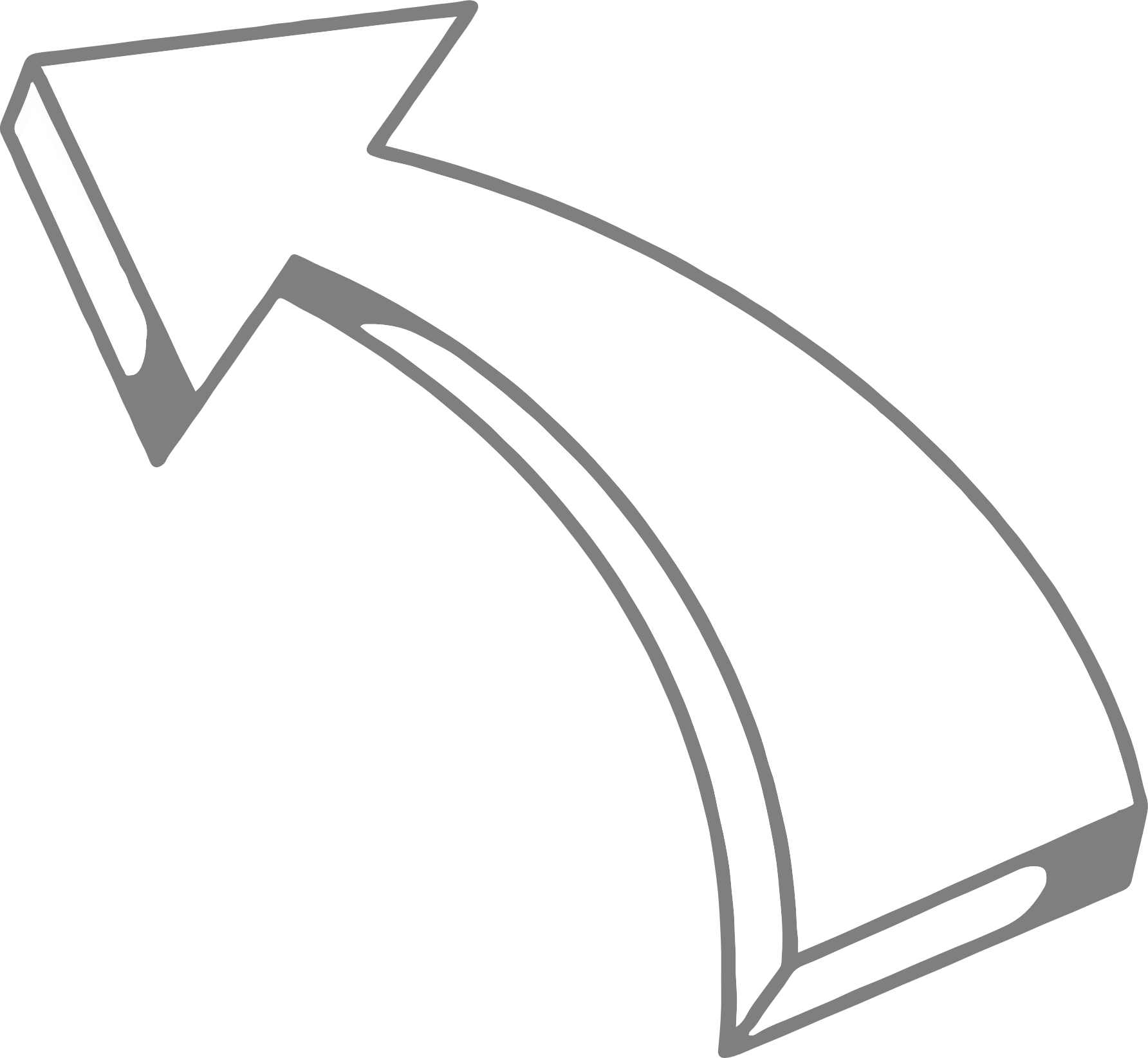 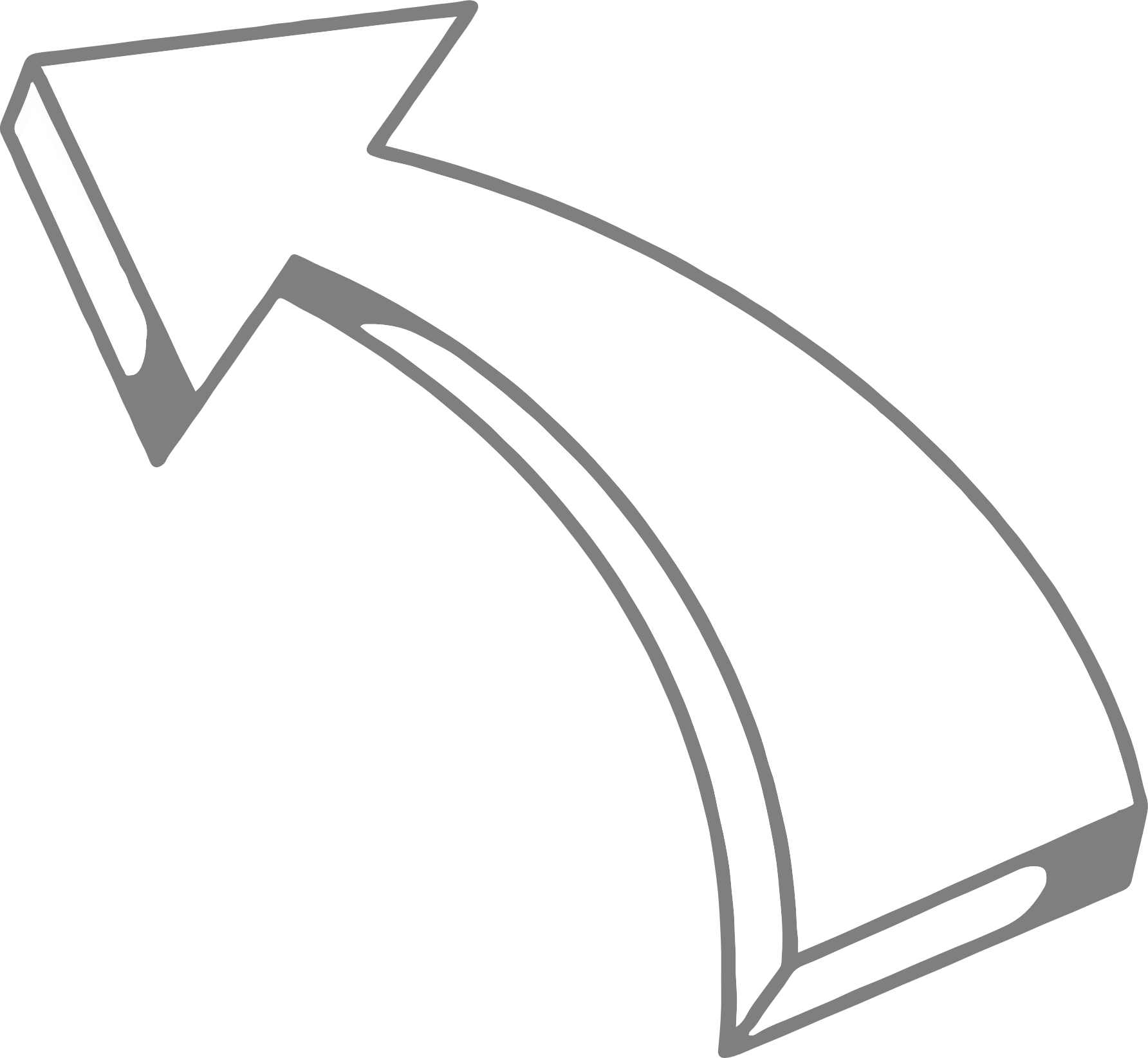 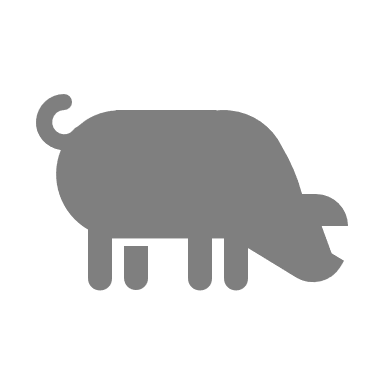 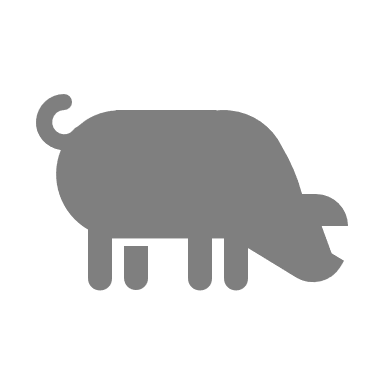 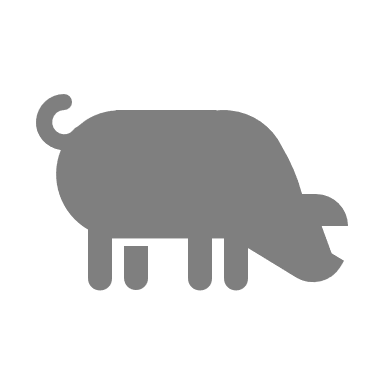 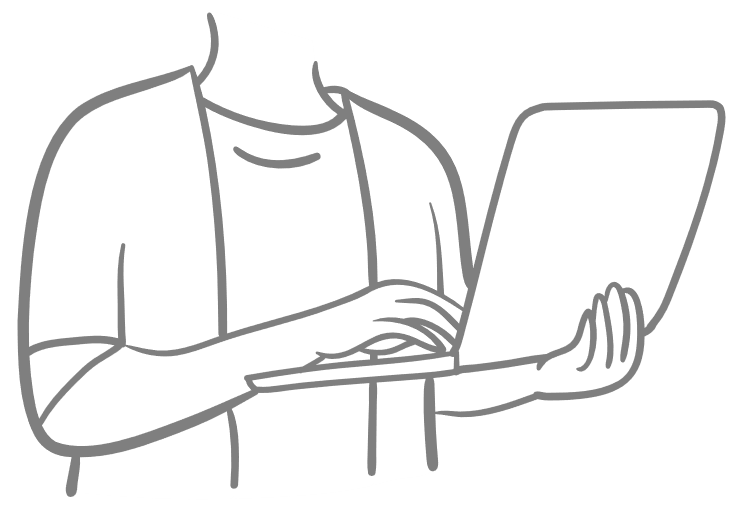 om 30 år
om 20 år
om 10 år
Foto: Nortura
14
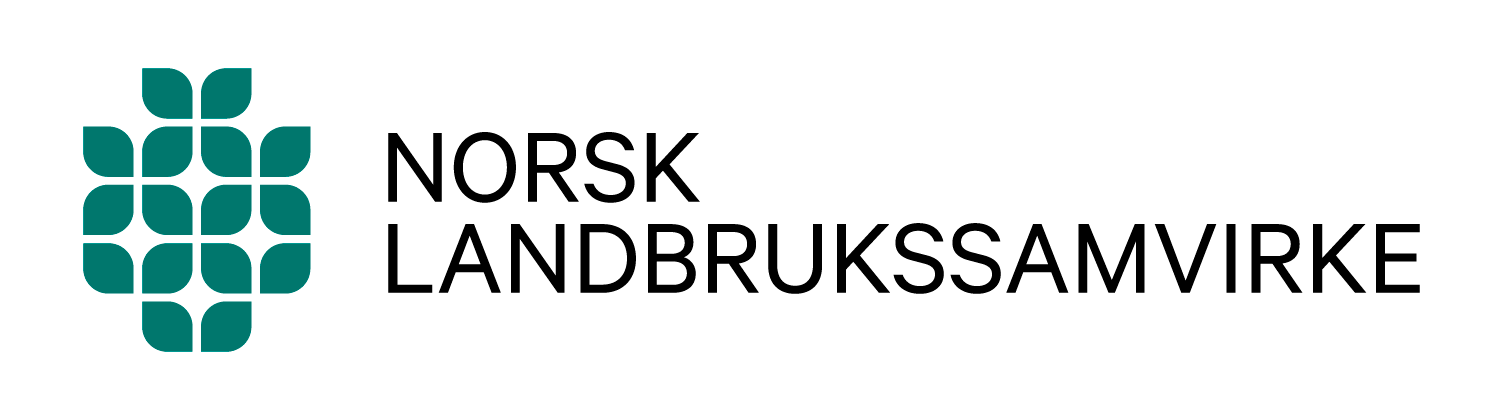 Nasjonalt eierskap
SAMVIRKE
Hvorfor landbrukssamvirke er bra for Norge!
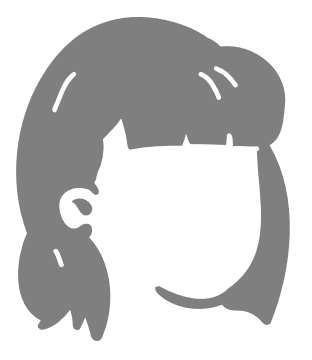 Sikrer arbeidsplasser
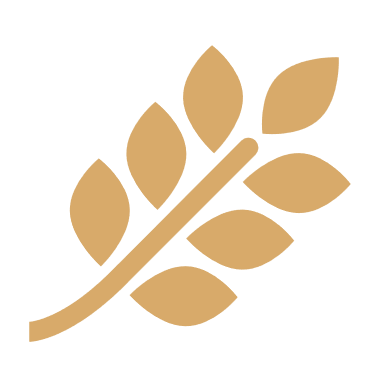 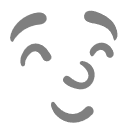 Over 14 000 
ansatte i de tre største landbrukssamvirkene
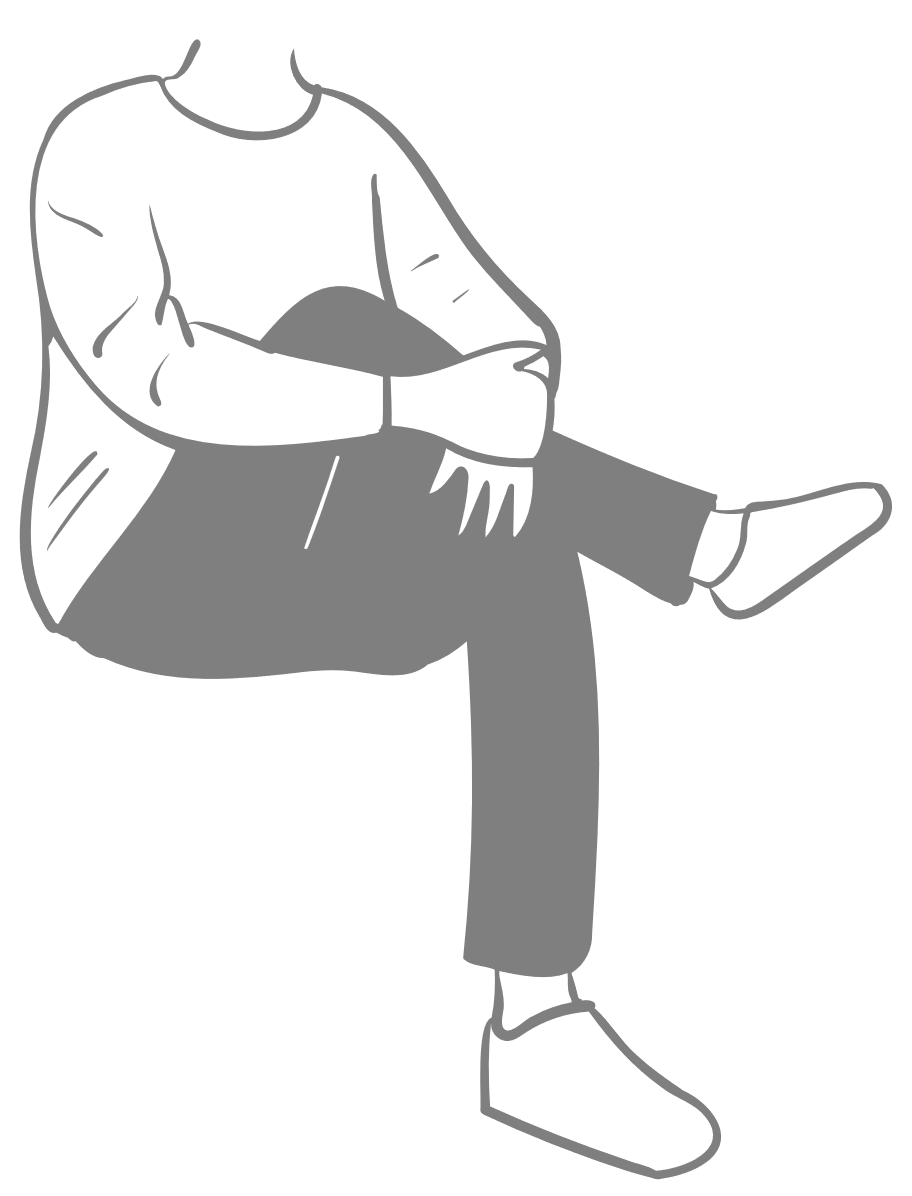 Kan ikke kjøpes opp
Vedtektene våre gjør det vanskelig for utenlandske investorer å kjøpe oss opp!
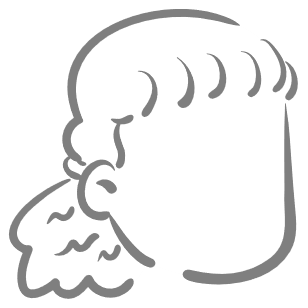 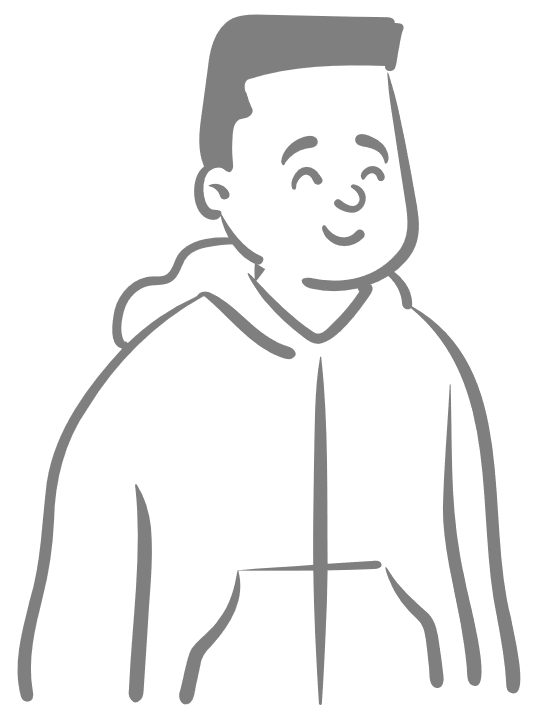 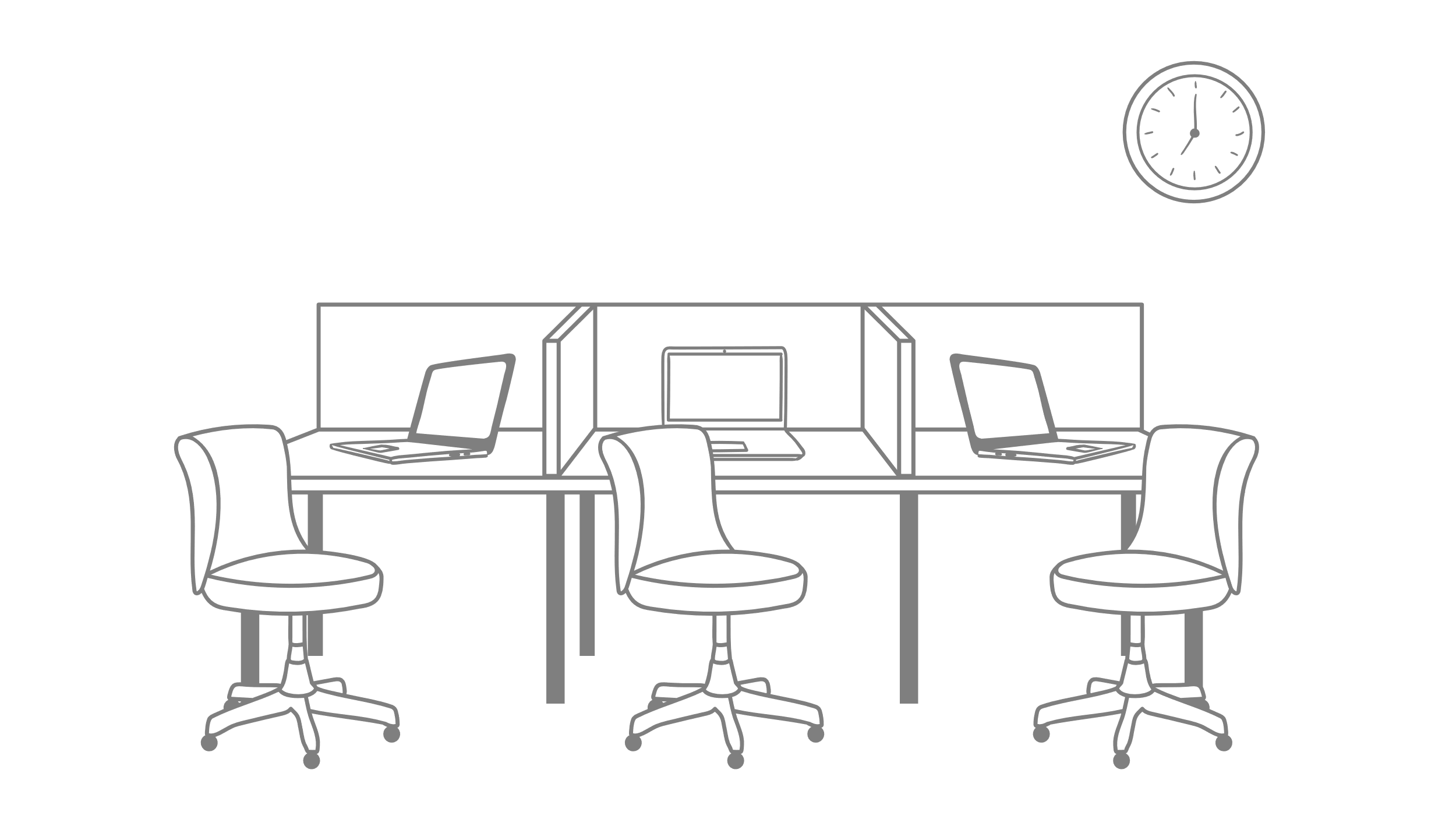 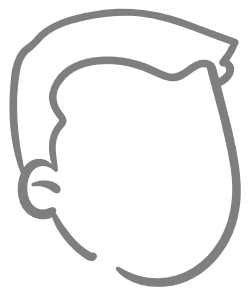 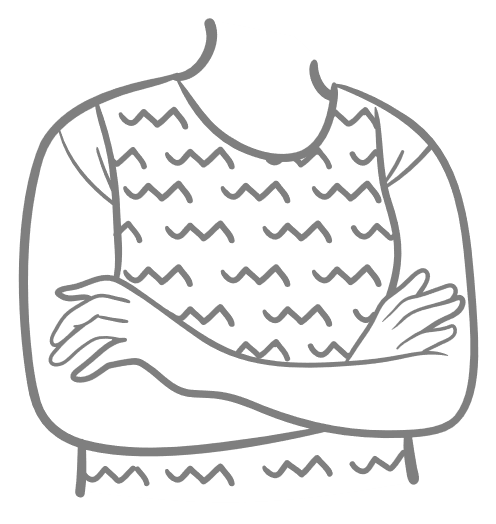 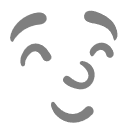 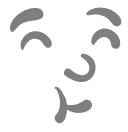 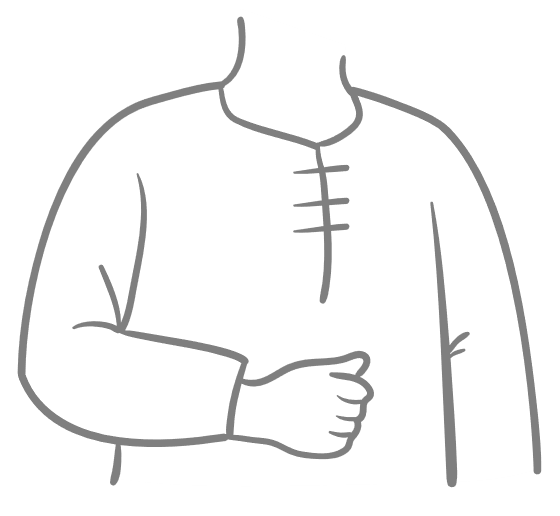 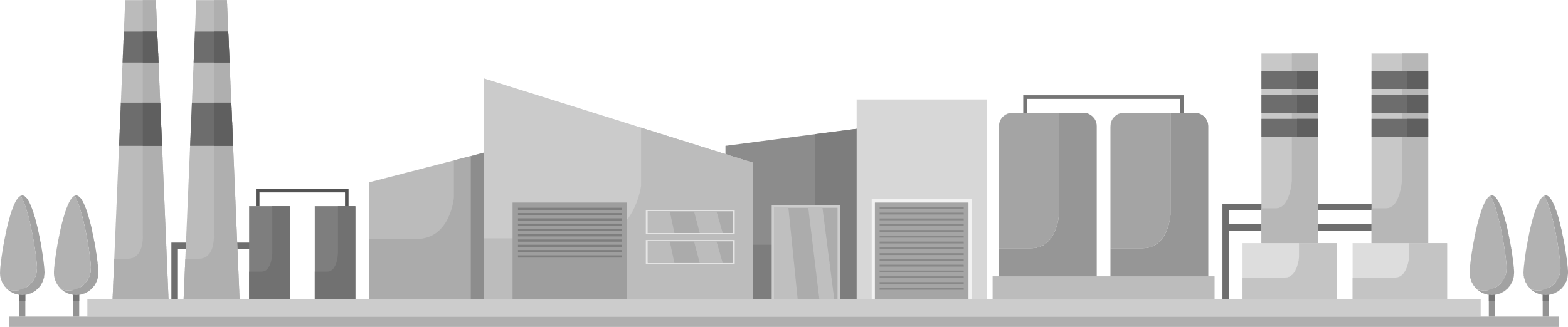 Samvirke SA
15
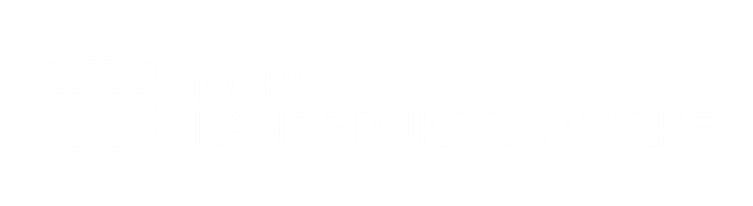 Dilemmaer
SAMVIRKE
GRATISPASSASJERPROBLEMET
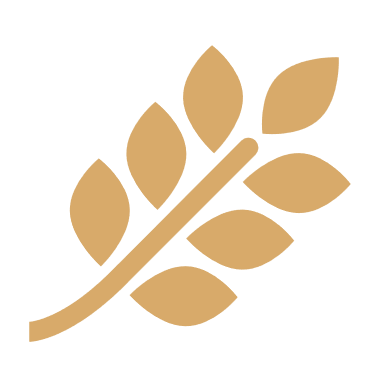 EKSTERNT
INTERNT
Pris kan avgjøre hvem jeg leverer til
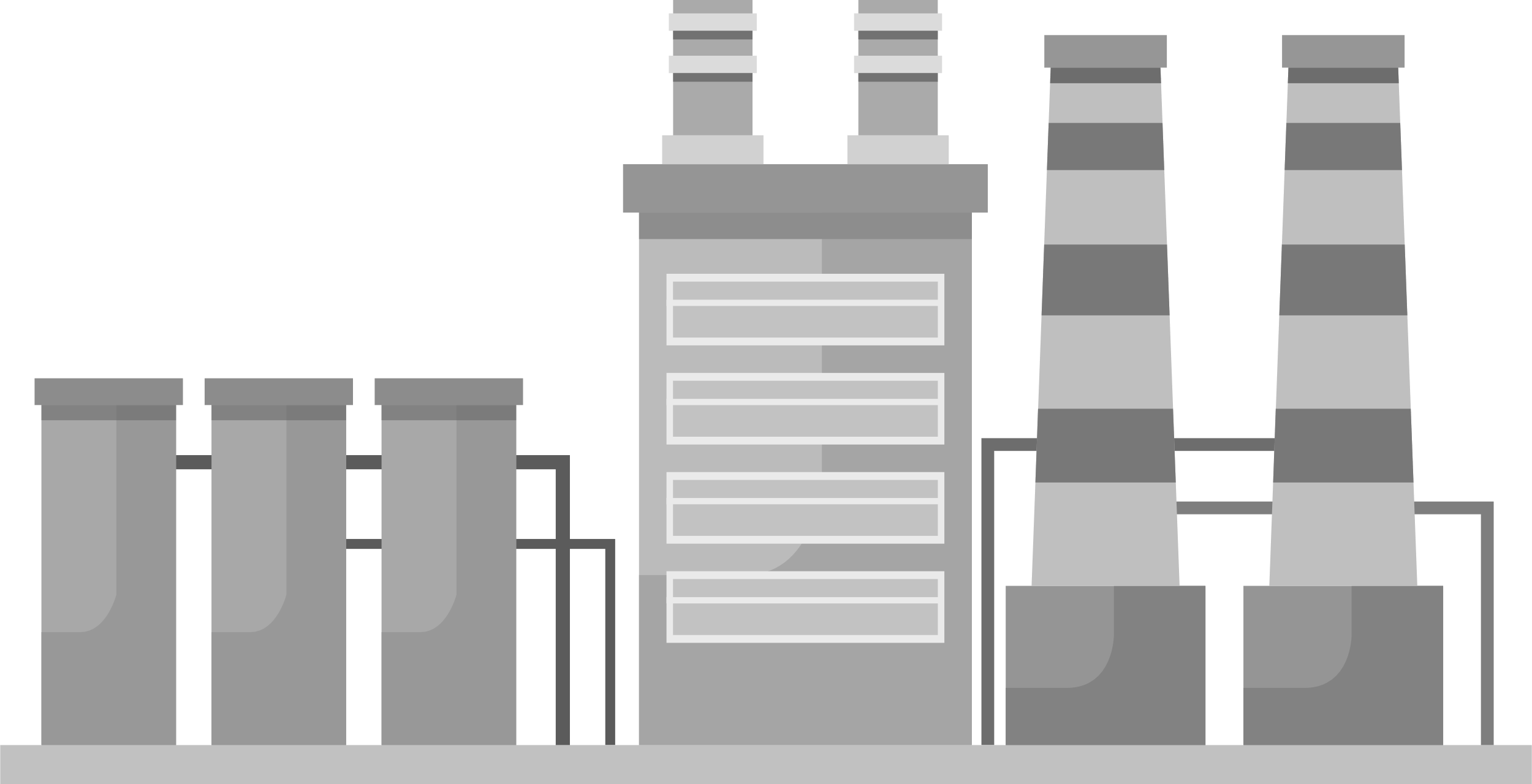 Lav inngangsbillett for nye medlemmer – samme rettigheter
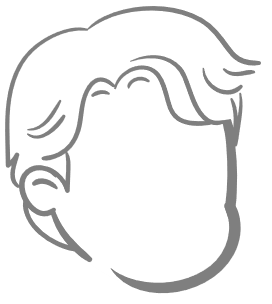 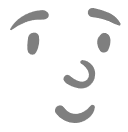 Investor AS
11
11
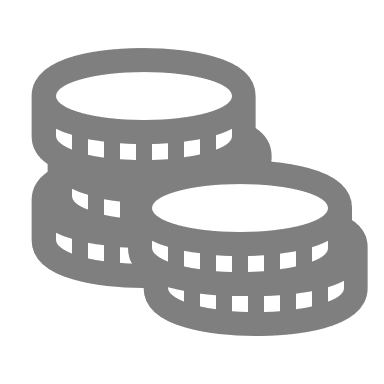 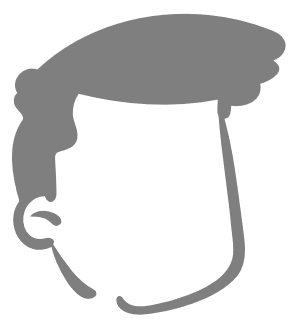 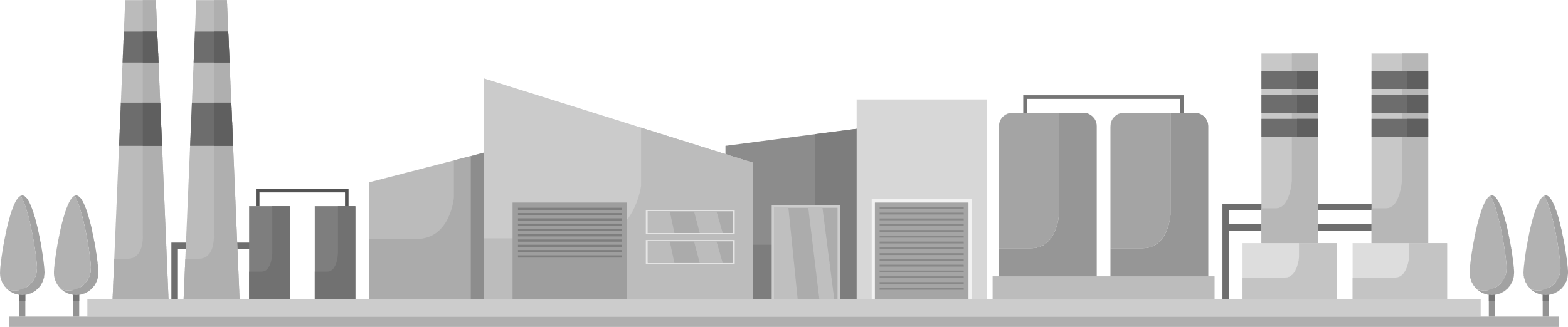 Samvirke SA
11
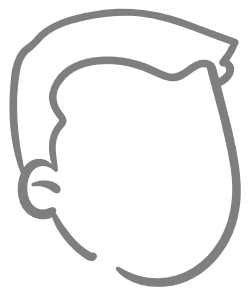 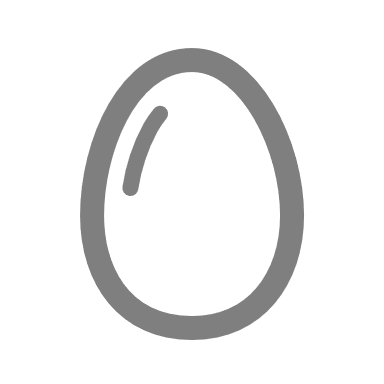 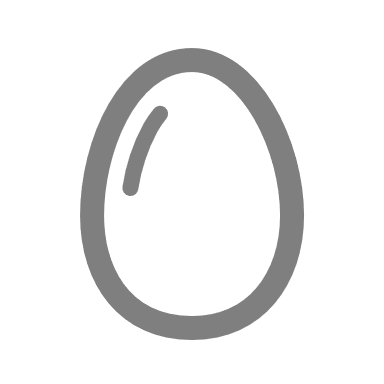 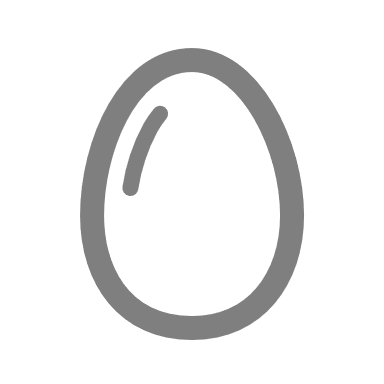 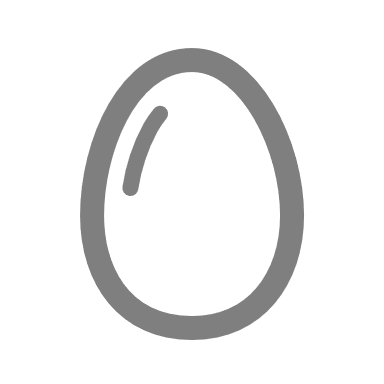 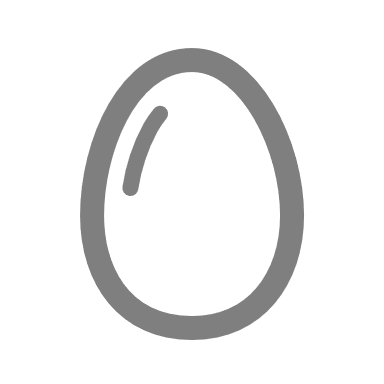 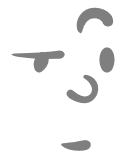 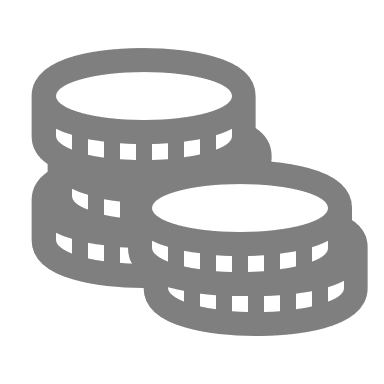 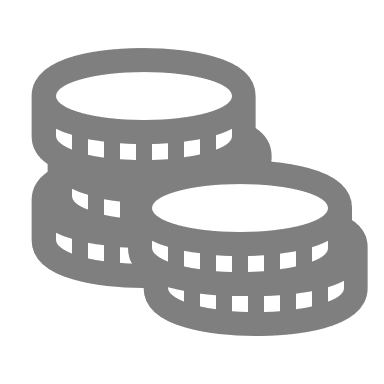 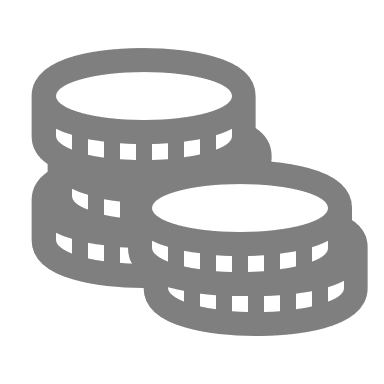 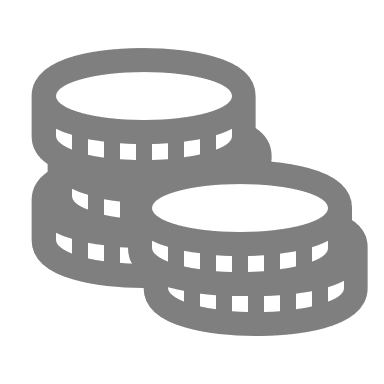 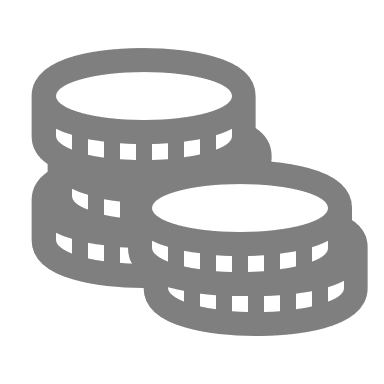 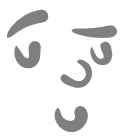 (enkelt å gå inn/ut av selskapet)
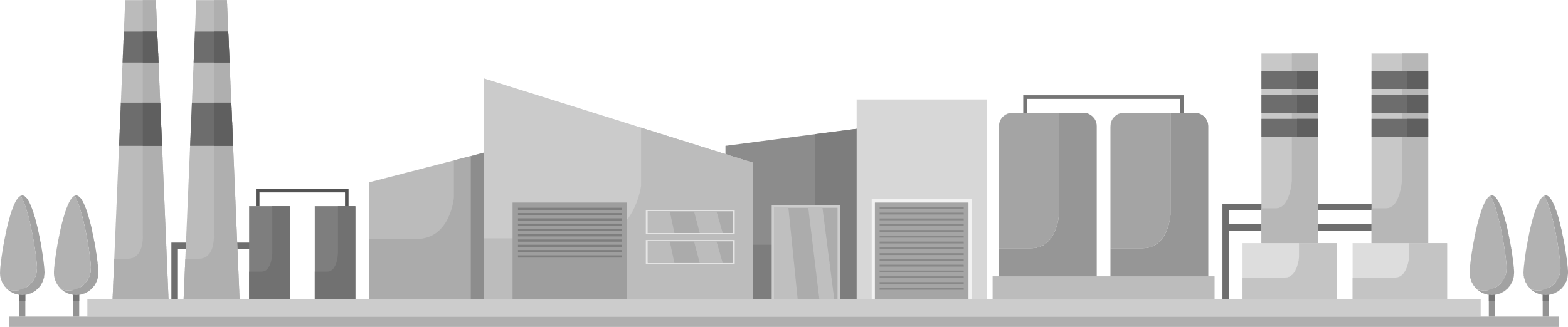 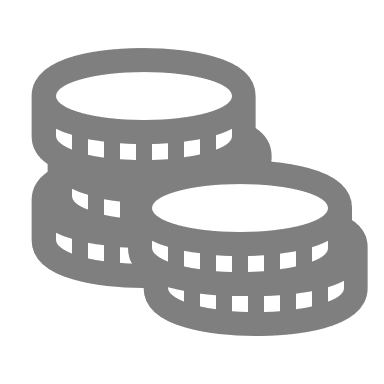 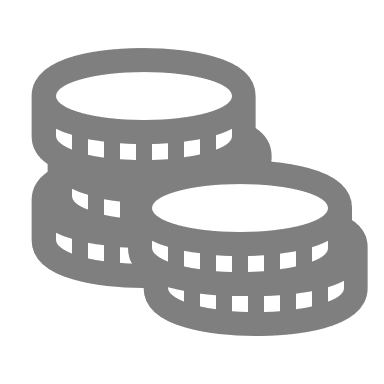 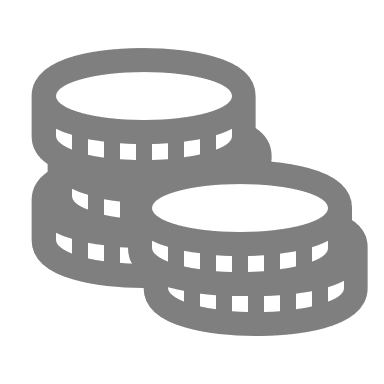 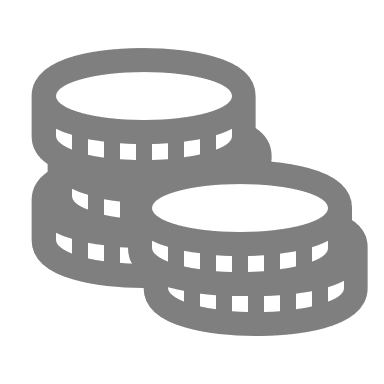 Samvirke SA
16
(investert i selskapet over lang tid)